The Rewards of Perseverance
Even before the Perseverance rover gets to Mars, work that went into it is already paying off on Earth
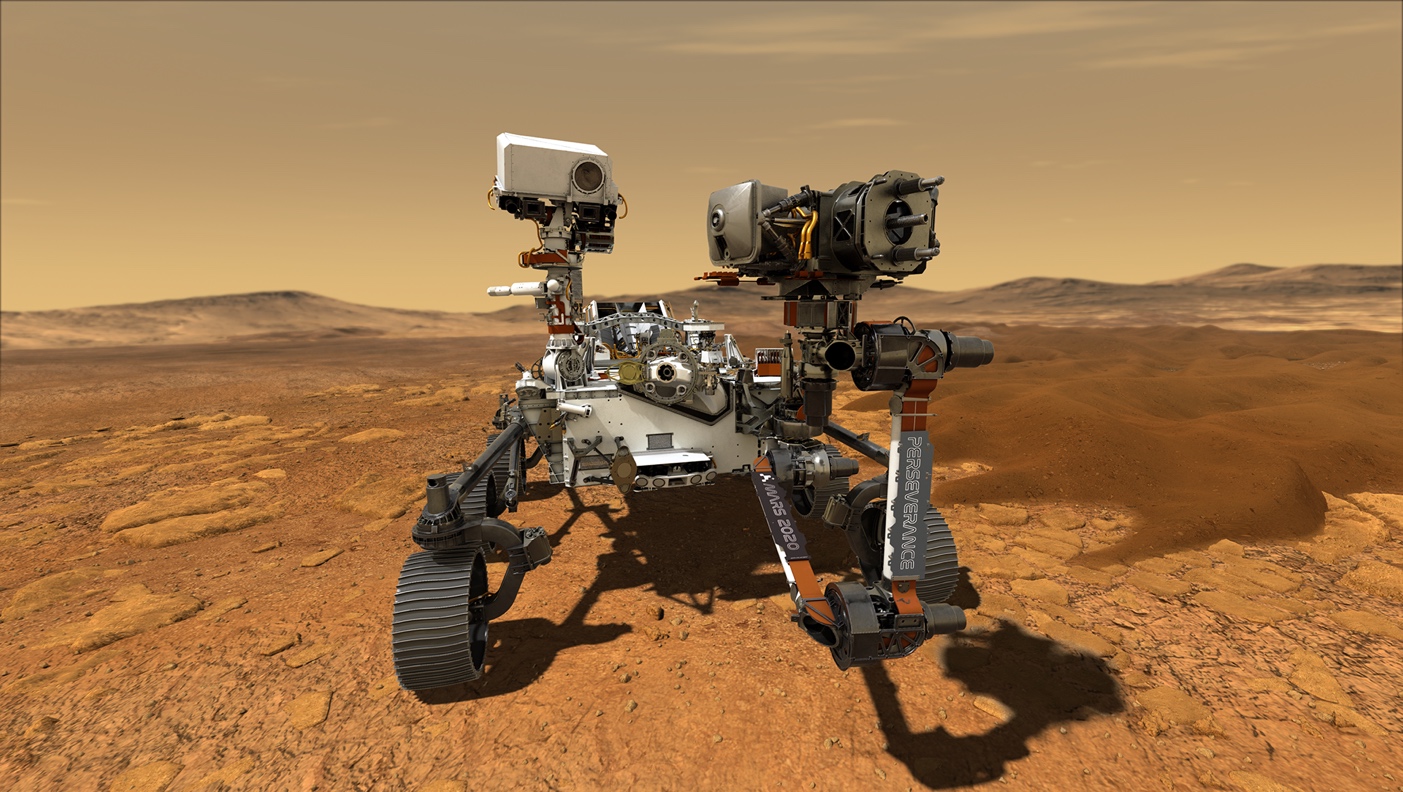 Spinoff Theme 
NASA is constantly working to create the technology needed for current and future missions to Mars. Read on for examples of some of the innovations created with that goal in mind that have found important uses here on Earth, too.
Giving Geologists a Break
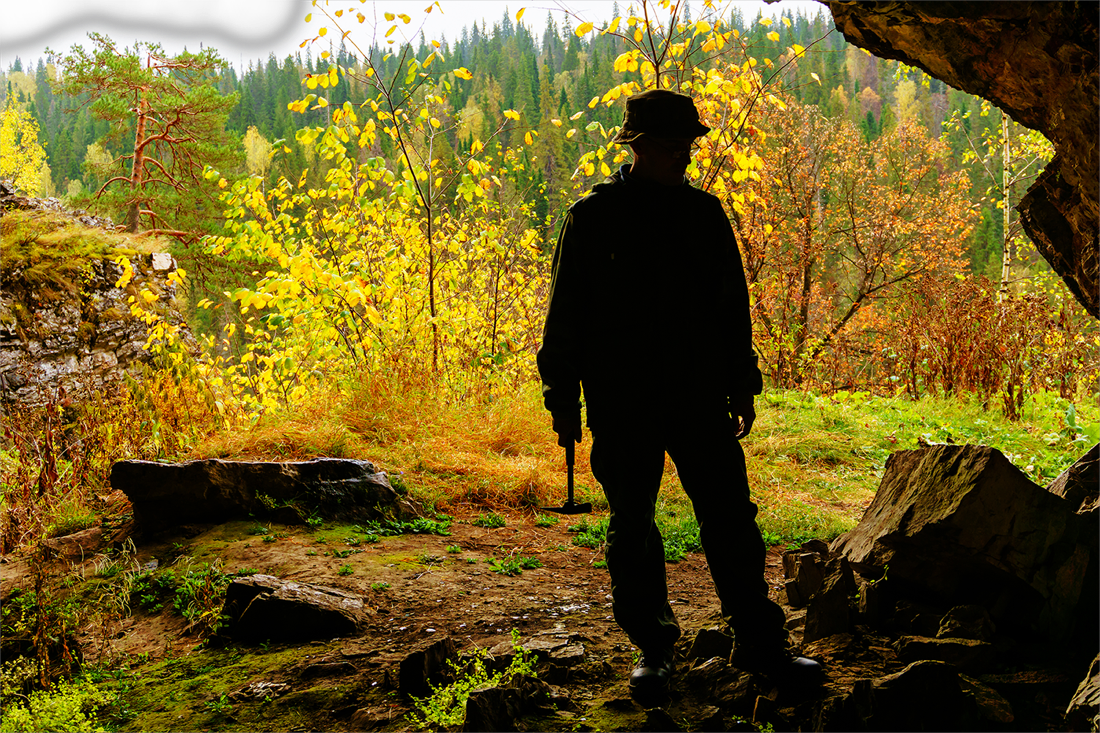 Jet Propulsion Laboratory  
Honeybee Robotics: Brooklyn, NY

Abstract:
With SBIR funding from JPL, Honeybee Robotics developed coring drill bits that can break off and retain rock samples. The bits are flying for the first time on Perseverance and are available to geologists on Earth.
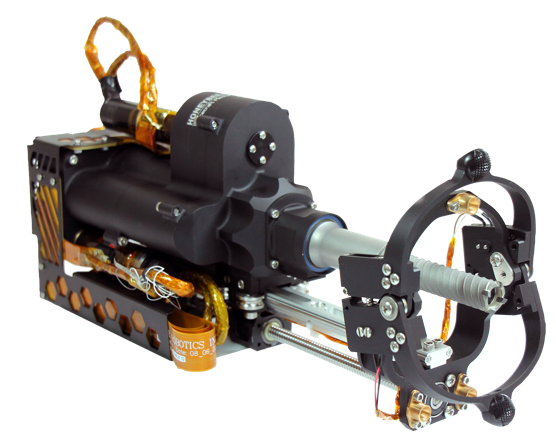 Home Videos from Mars
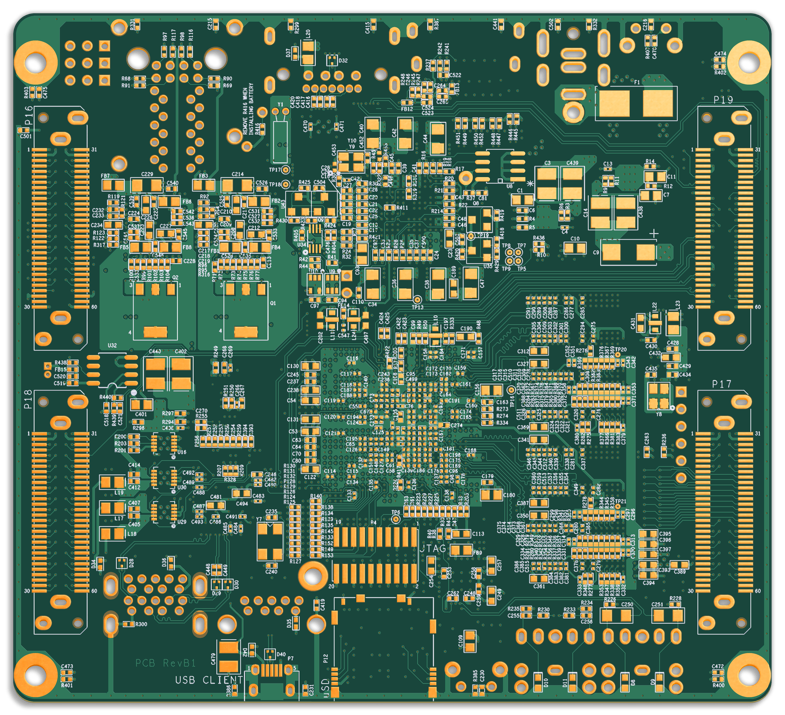 Jet Propulsion Laboratory
Tempo Automation: San Francisco, CA

Abstract:
As Tempo Automation built a circuit board for a Perseverance camera system, the company added new inspections and documentation to its production process and developed a novel preproduction tool. All these now benefit Tempo’s customers.
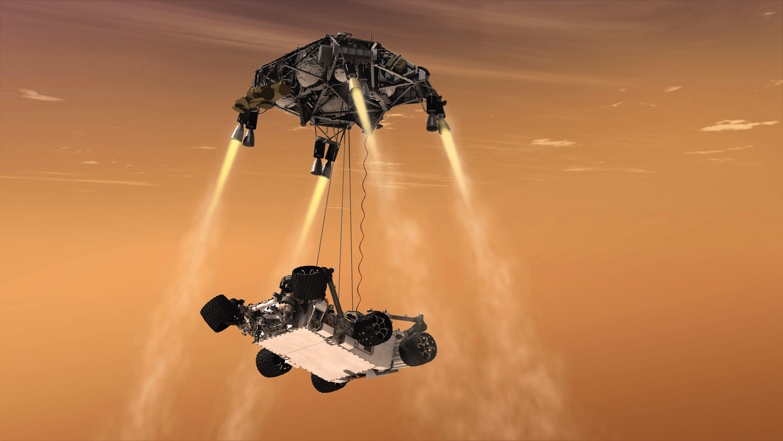 Ultraviolet Lasers Scan for Chemical Clues
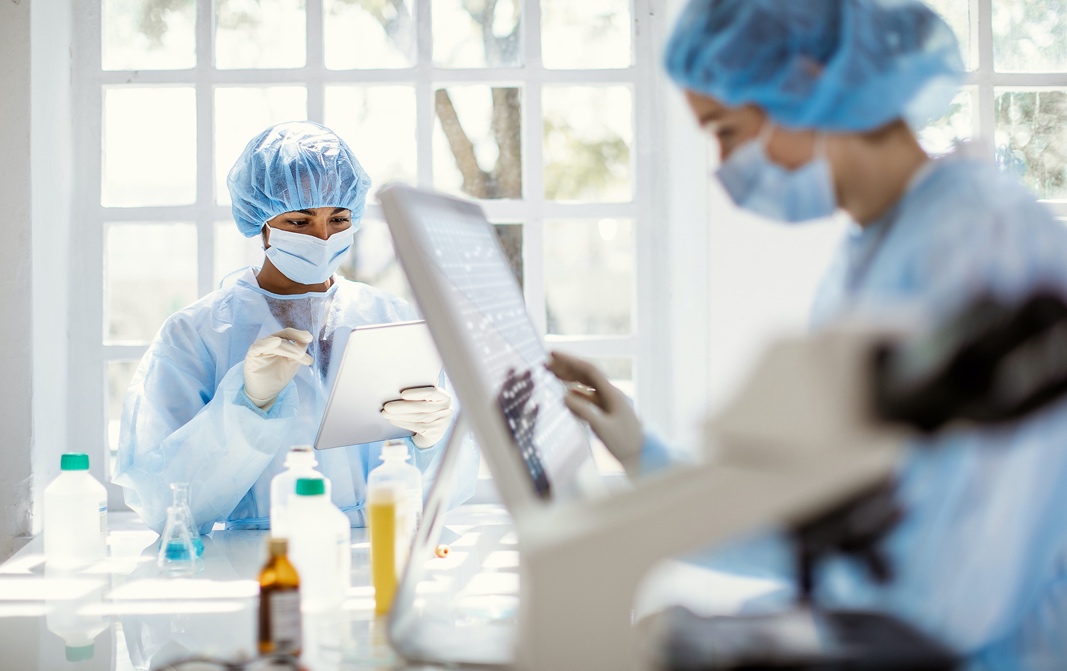 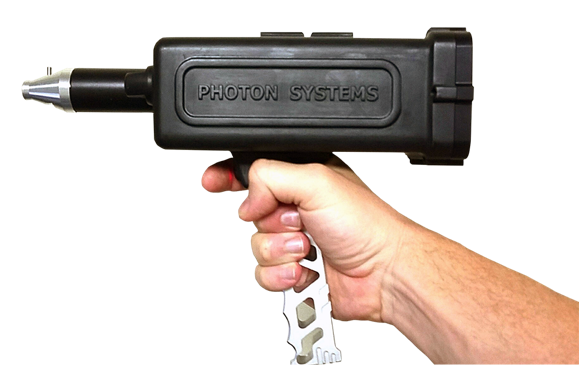 Jet Propulsion Laboratory  
Photon Systems: Covina, CA

Abstract:
NASA funding, including JPL SBIR contracts for Mars exploration, helped Photon Systems make small, inexpensive spectrometers in the deep-UVrange, where they’re so sensitive they can identify bacteria. They’re being used in pharmaceutical quality control, wastewater treatment, and more.
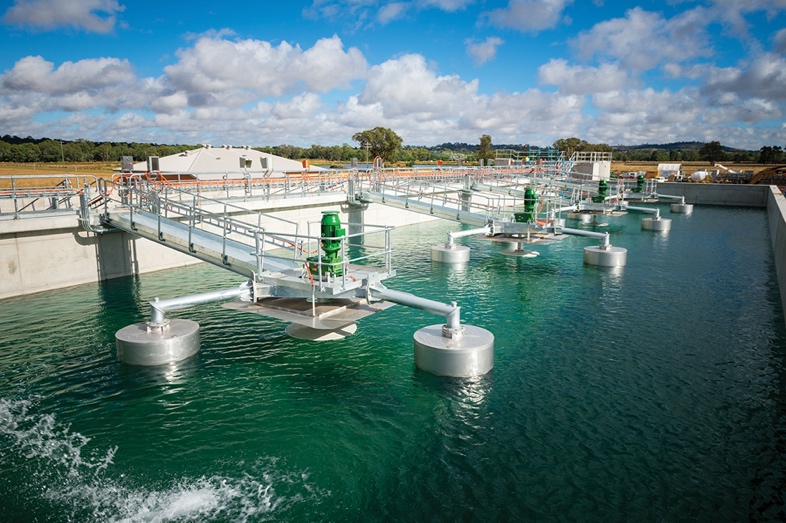 In the Right Hands, NASA Satellite Data and Analysis Make Earth Better
NASA data and imagery aids humanitarian and environmental efforts
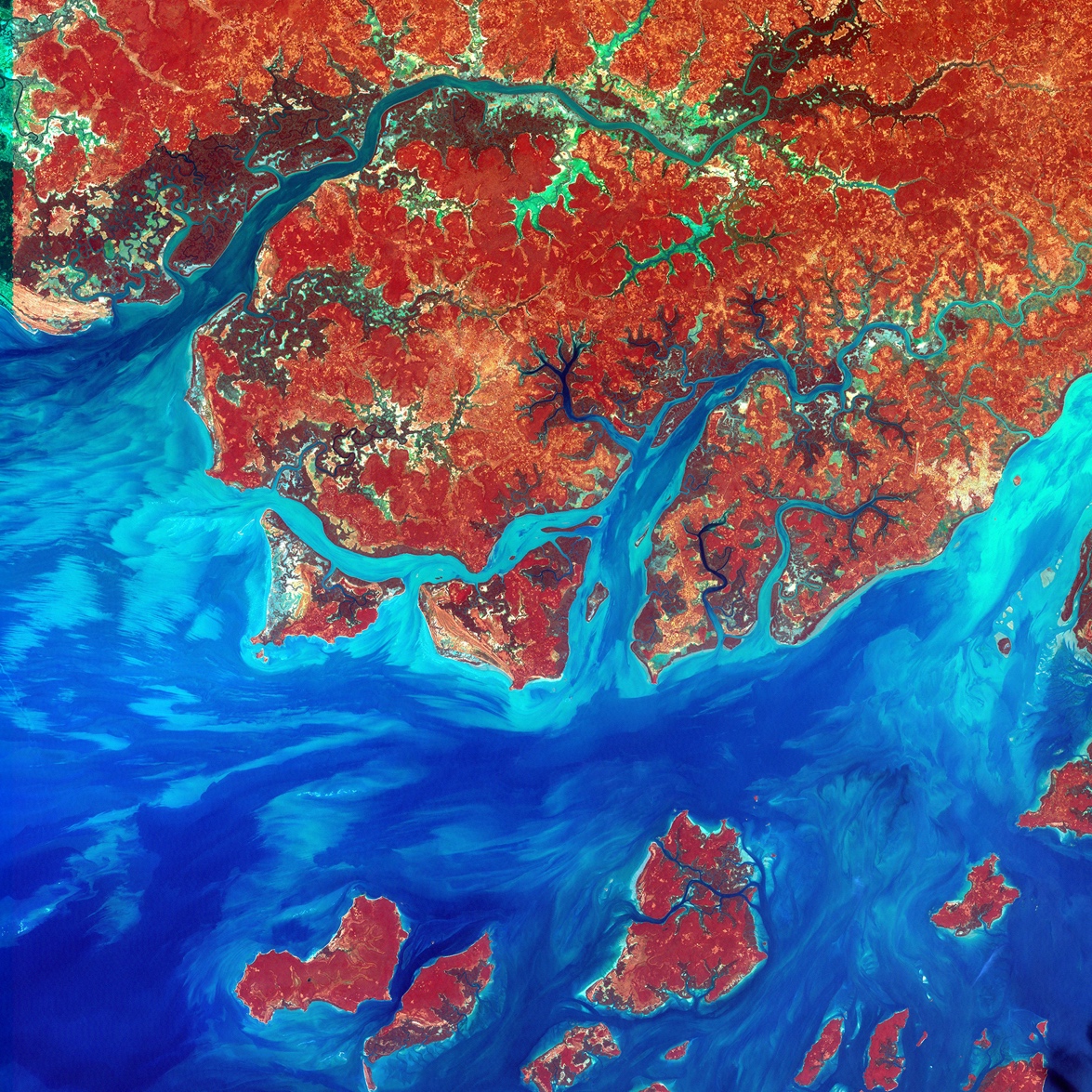 Spinoff Theme
The space agency makes its Earth-observation data freely available and provides additional tailored tools to help humanitarian and environmental efforts.
Self-Reflection
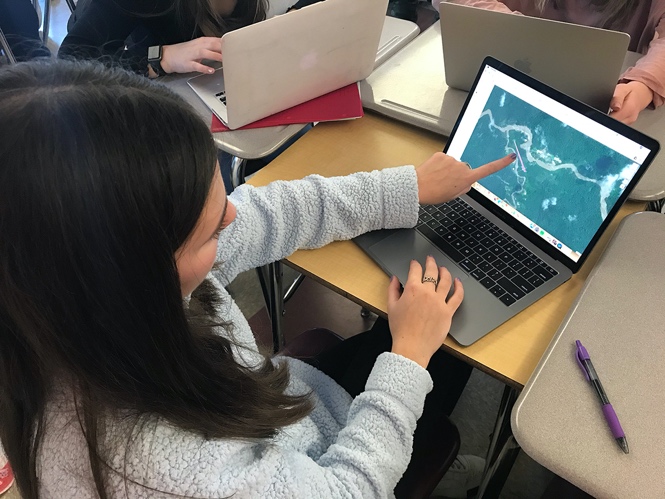 NASA Headquarters
Earthrise Alliance: Washington, DC

Abstract:
Founded by former NASA officials, Earthrise gave satellite data from NASA and other organizations to Massachusetts ninth graders, who used it to identify illegal gold mines in Brazil. The organization also helps conservationists and decision-makers use Earth imagery and data.
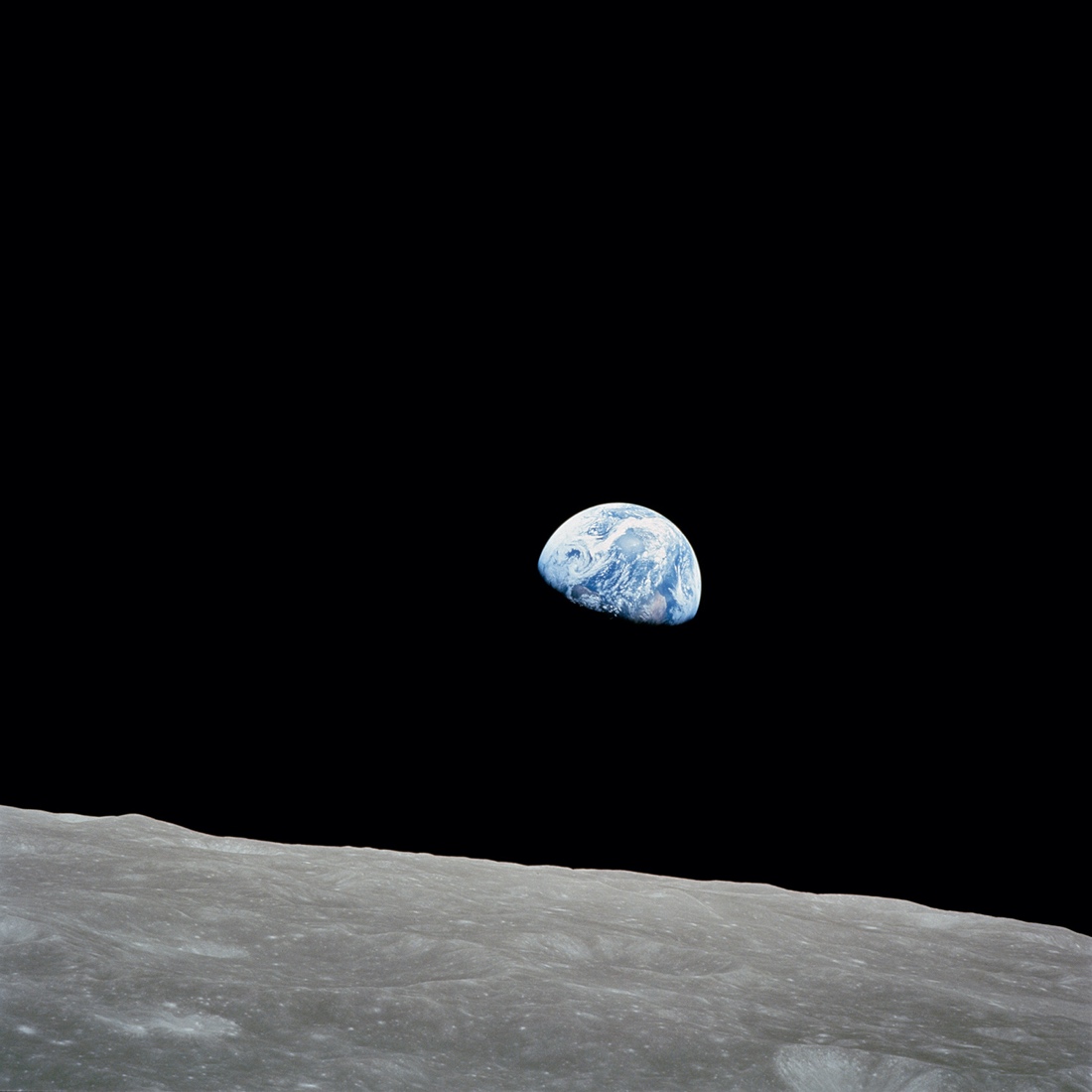 Striking Gold, Helping Farmers
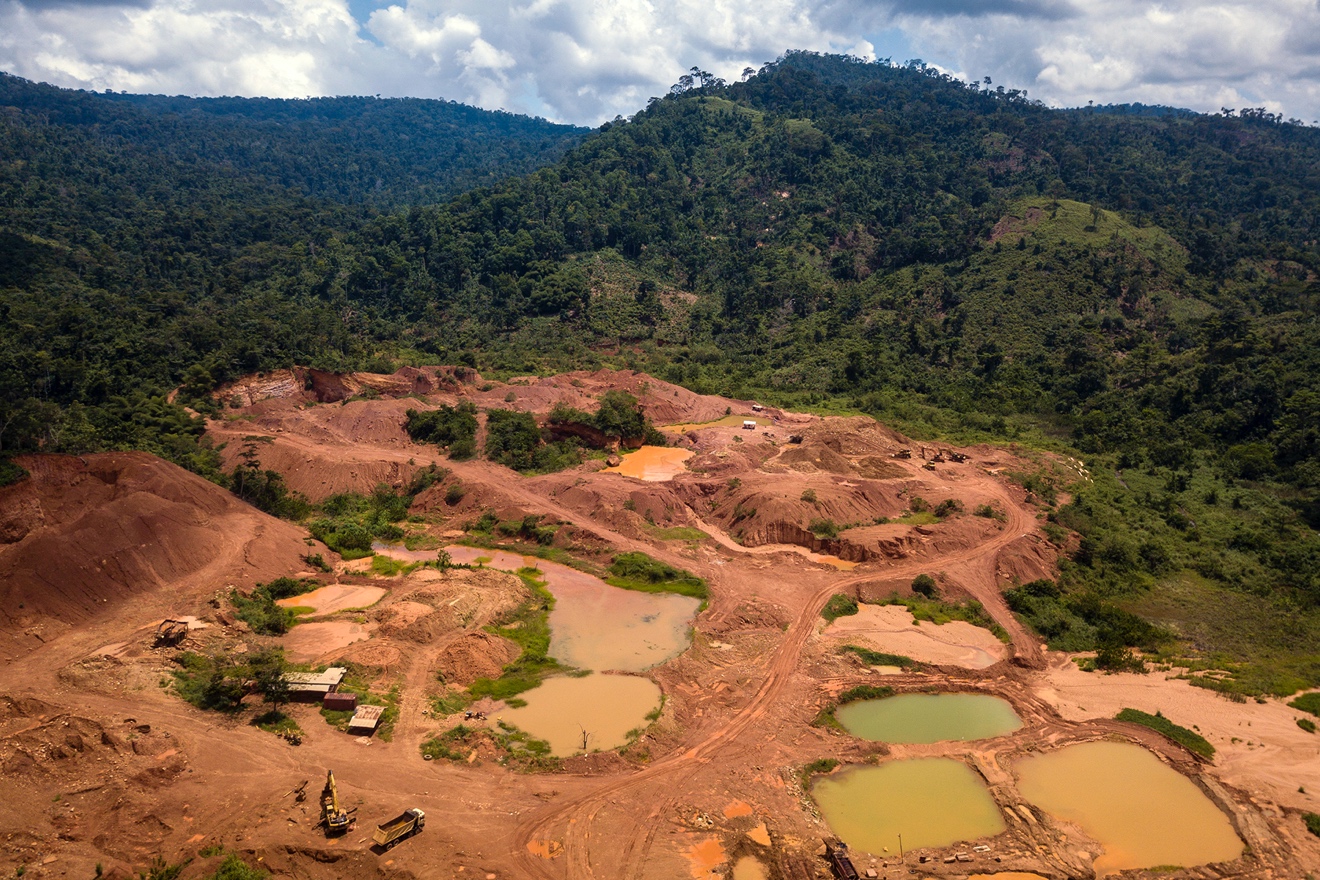 Langley Research Center
Digital Earth Africa: Addis Ababa, Ethiopia

Abstract:
Officials in five African countries are using a NASA-developed satellite data tool to identify illegal gold mines and conditions on the ground for small farmers struggling with climate change. Parts of the program are expanding to cover more countries across Africa.
Informing Better Decision-Making
NASA Headquarters
Mercy Corps: Portland, OR

Abstract:
Mercy Corps is collaborating with NASA through a Space Act Agreement, using satellite data to inform its humanitarian aid work and to pass on relevant information – about weather patterns or groundwater, for example – directly to farmers in Africa.
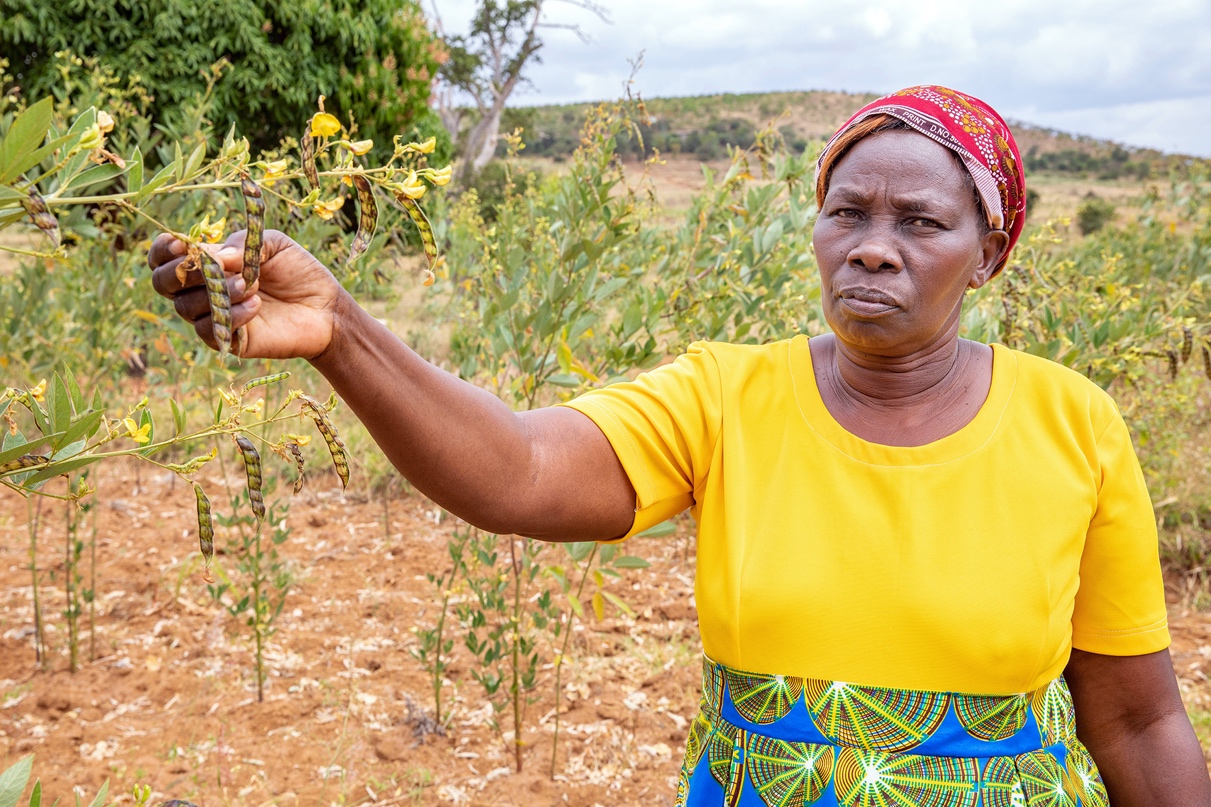 Space-Age Water Conservation
NASA’s need to conserve water in space has long supported terrestrial water-purification techniques
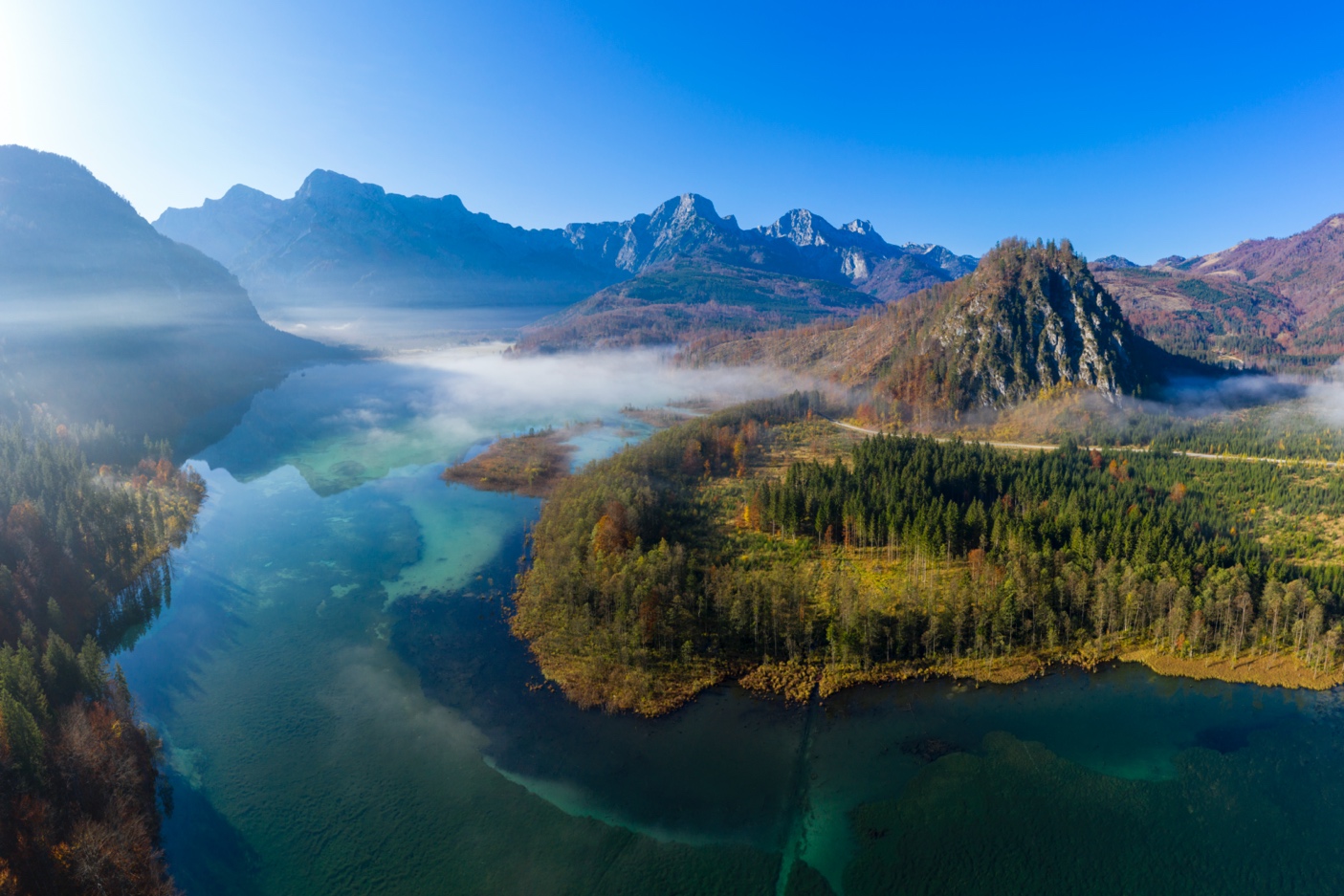 Spinoff Theme
Few challenges are more pressing for the space agency than the need for clean water. These are just a few examples of NASA technology now cleaning water on Earth.
Shower like a Martian
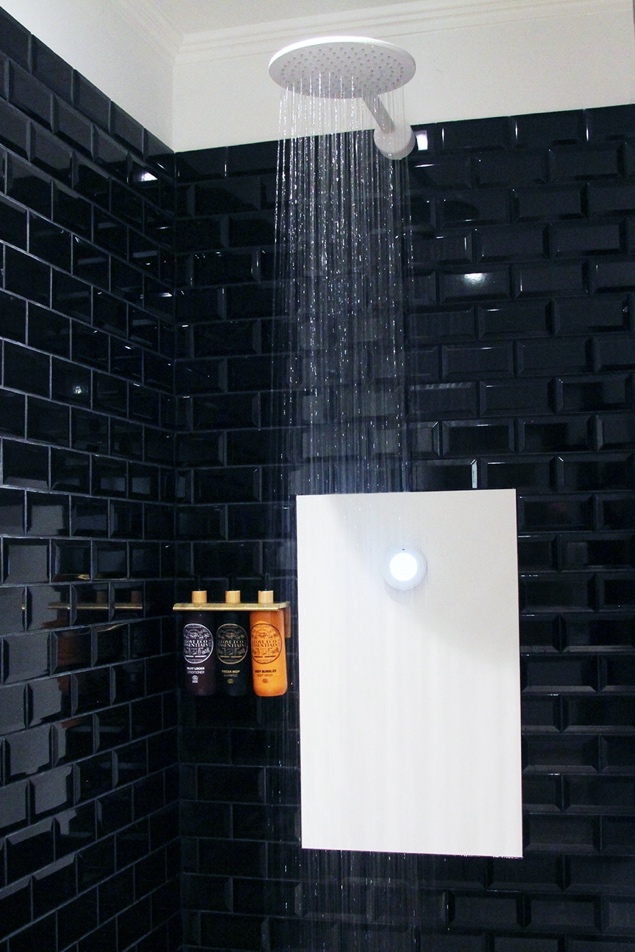 Johnson Space Center
Orbital Systems: Malmö, Sweden

Abstract:
Inspired by a NASA design exercise, a Swedish inventor used filter material developed with help from NASA to create the first recirculating shower, saving water and energy.
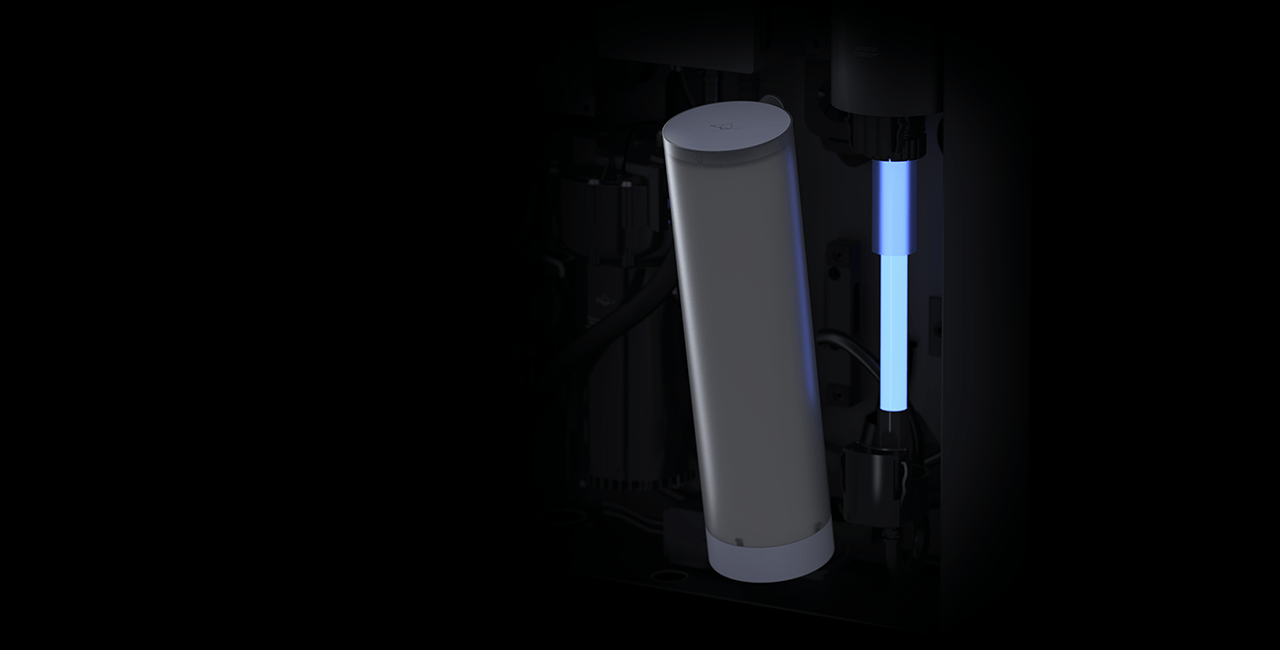 Ancient Technology Enters the Space Age
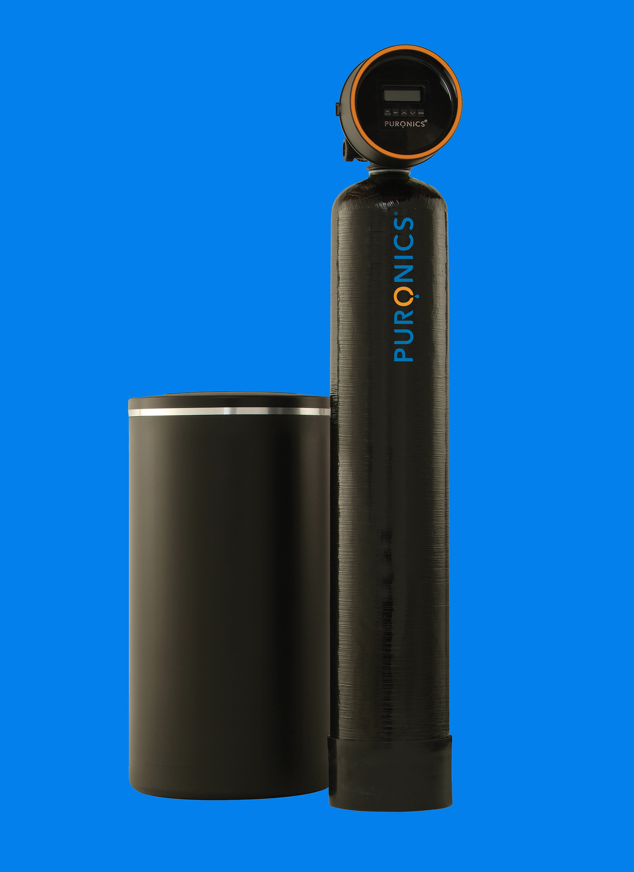 Johnson Space Center
Puronics: Livermore, CA

Abstract:
After helping another company implement silver-ion water purification technology from the space shuttle, Puronics has incorporated its SilverShield version into whole-house water conditioners to prevent bacterial growth in filters.
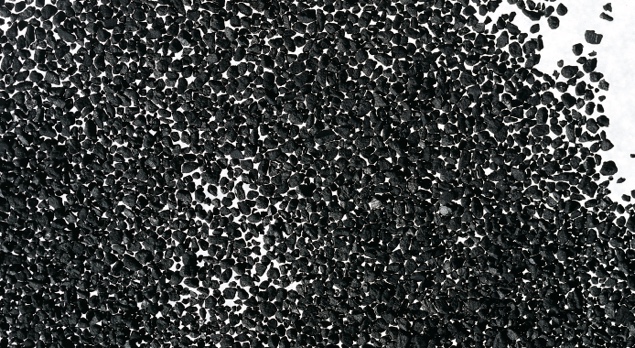 Using Nature’s R&D Lab
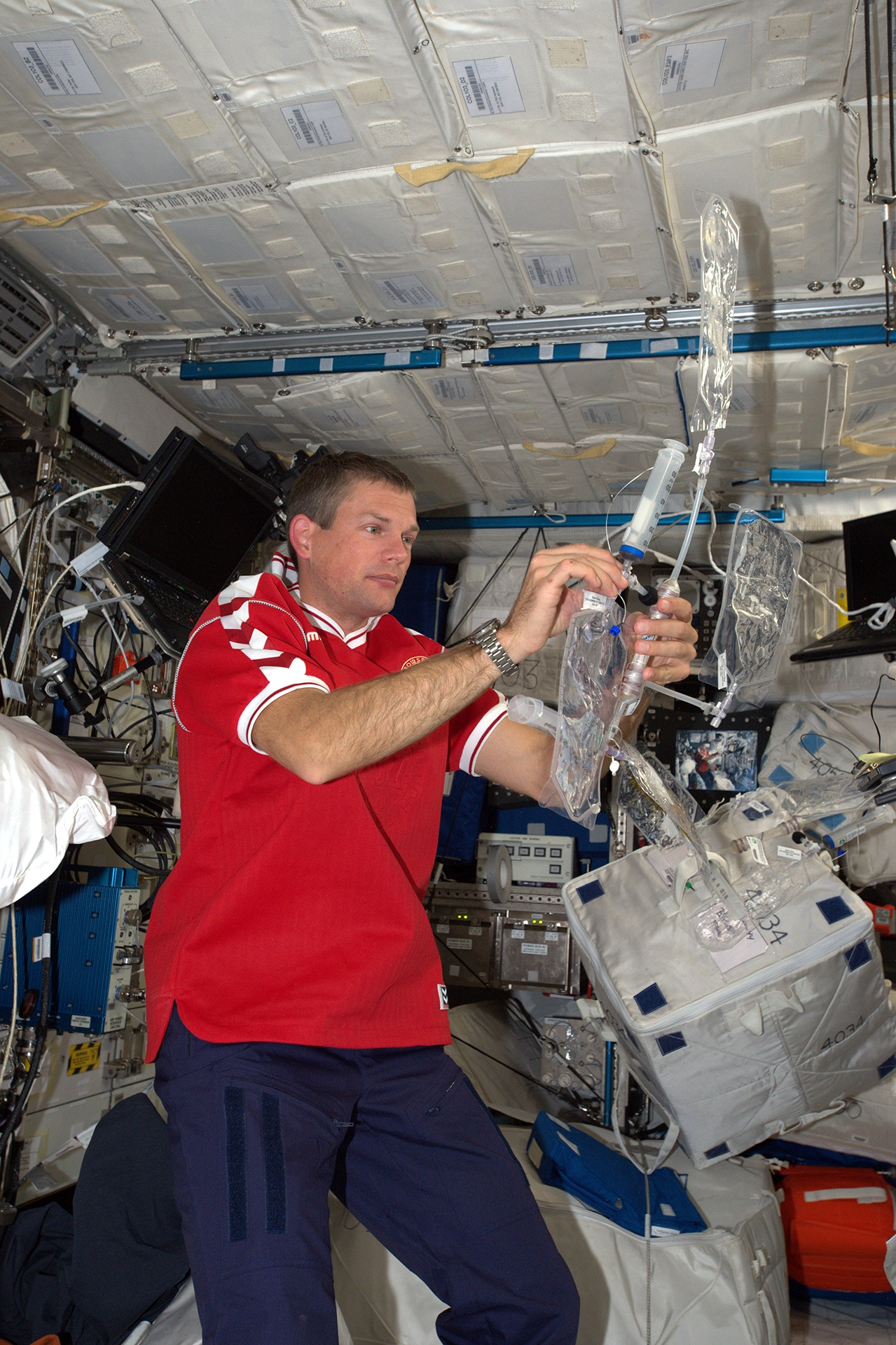 Ames Research Center
Aquaporin: Copenhagen, Denmark

Abstract:
With early NASA funding and testing, a company incorporated nature’s water-filtering proteins into membranes. Now companies and researchers are trying them out for many applications, from wastewater treatment to dialysis.
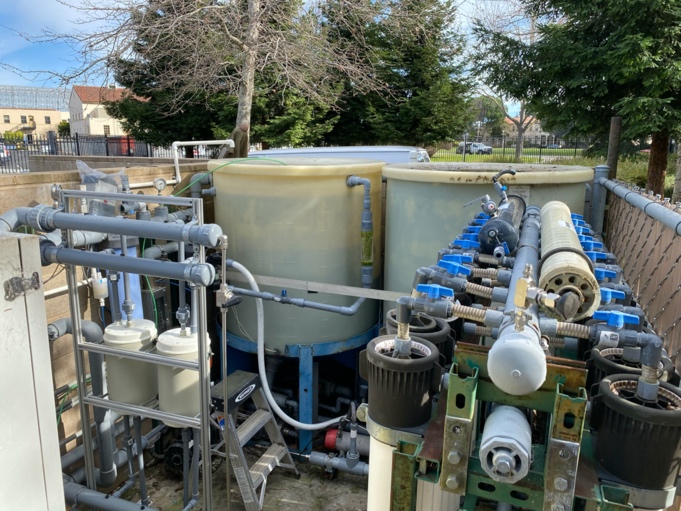 A Case Made in Space
How NASA investment in small businesses helps both thrive
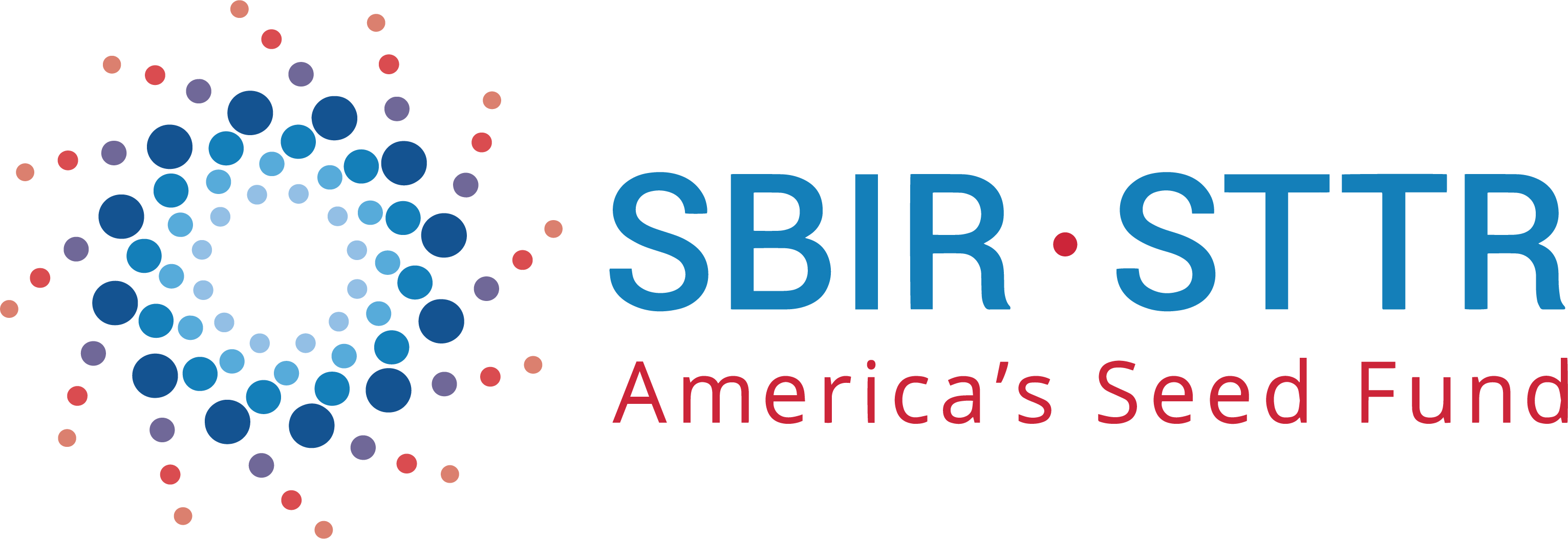 Spinoff Theme
The Small Business Innovation Research program funds early technology that shows promise for NASA missions and commercial markets.
From Supersonic Jets to Medical Tech
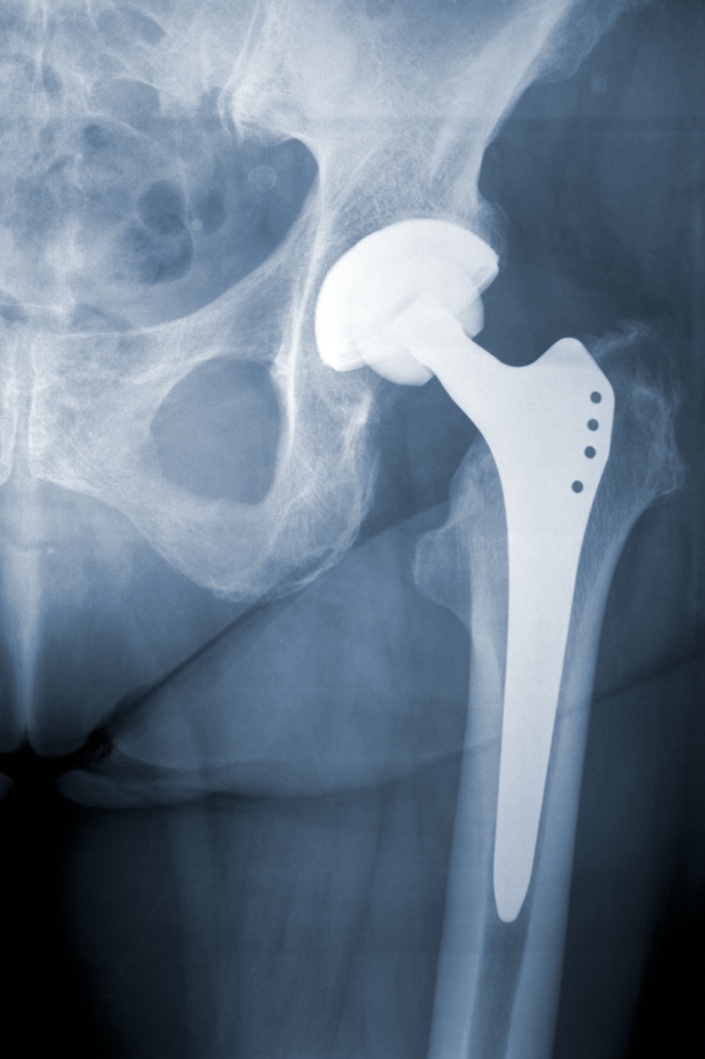 Langley Research Center
Imitec: Schenectady, NY

Abstract:
NASA-backed research into durable materials for supersonic jets finds a second life in the medical industry, helping to make more durable implants.
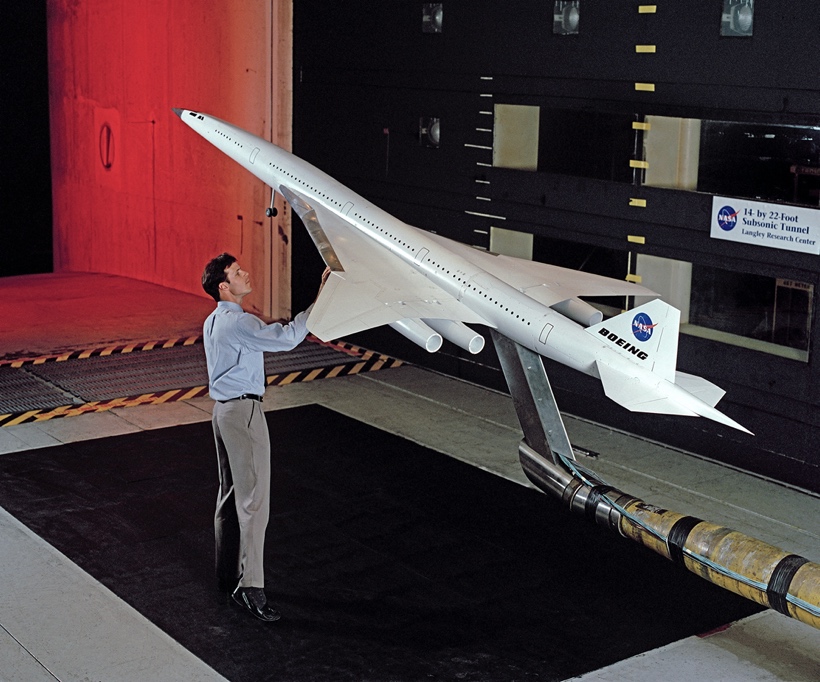 Fiber Optics Feel the Heat
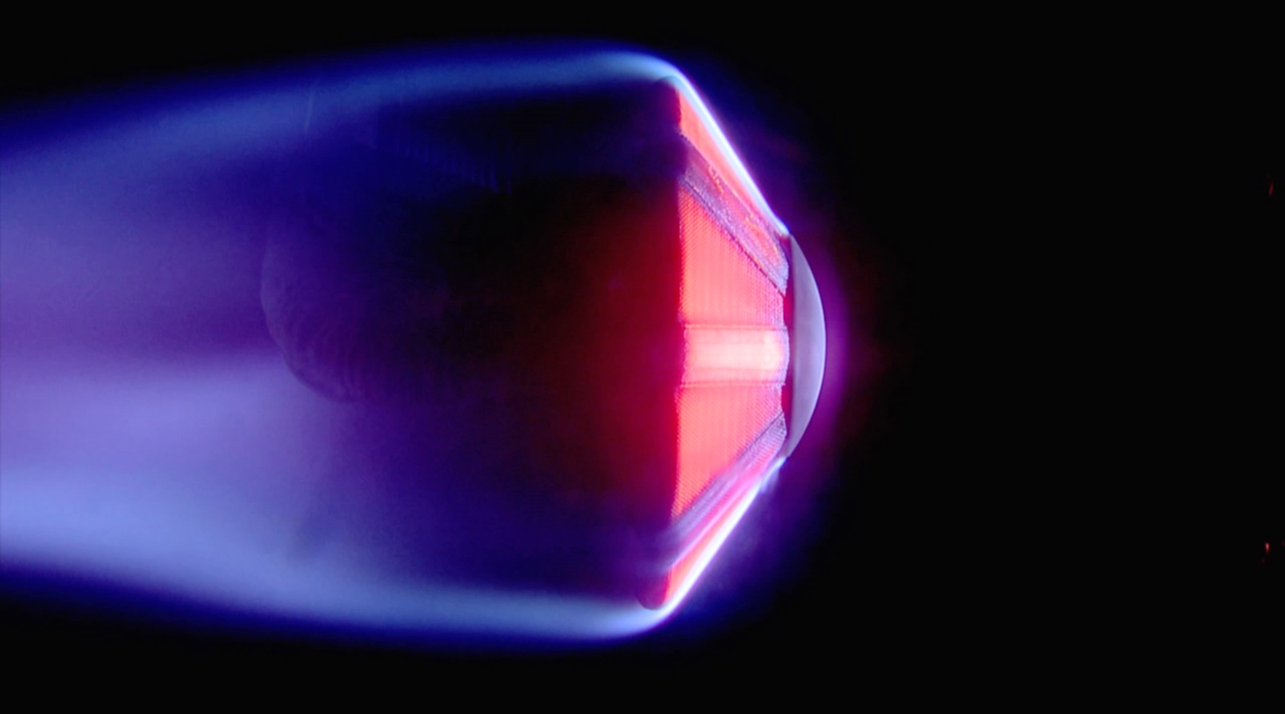 Ames Research Center
Intelligent Fiber Optic Systems:   San Jose, CA

Abstract:
Development of high-heat fiber optic temperature sensors for testing spacecraft heat shields shows promise for semiconductor manufacturing.
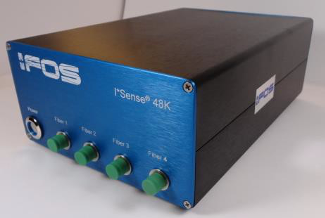 Engine Pump Helps Computers Chill Out
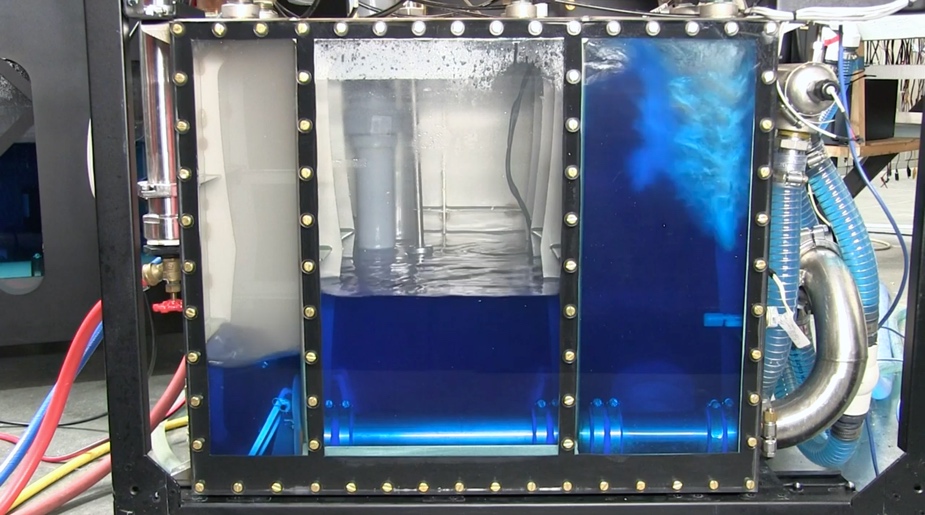 Glenn Research Center
Chilldyne: Carlsbad, CA

Abstract:
NASA-backed research to make a lighter, more reliable rocket engine pump led to a liquid cooling system for supercomputer processors and servers.
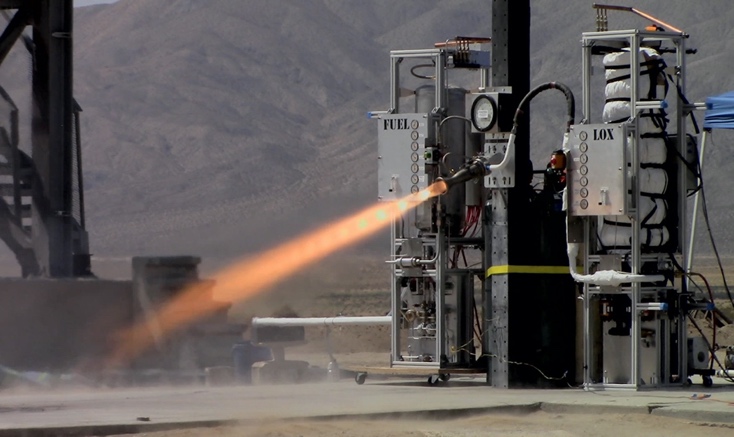 Cooling Rocket Fuel and Drinks Alike
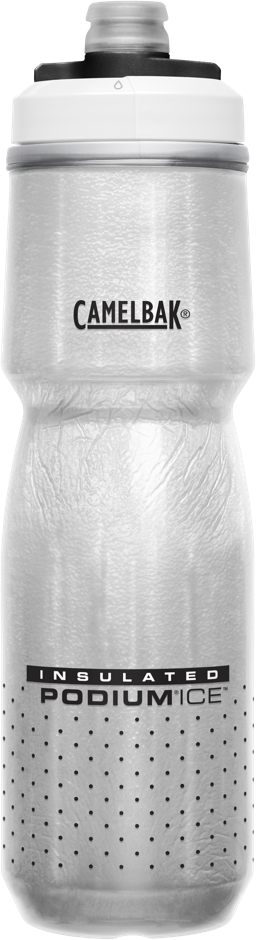 Kennedy Space Center
CamelBak: Petaluma, CA

Abstract:
Aerogels designed to keep cryogenic fuels cold are seeing new life as insulation for water bottles. They make sure drinks stay at the desired temperature longer.
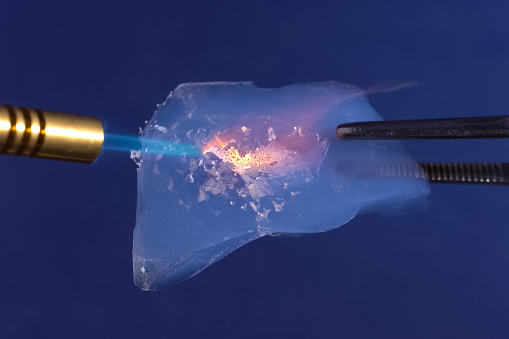 Planets Take Virtual Shape on Earth with NASA Knowledge and Imagery
Companies are creating virtual worlds with NASA’s planetary data and augmenting our own, enabling immersive experiences of space
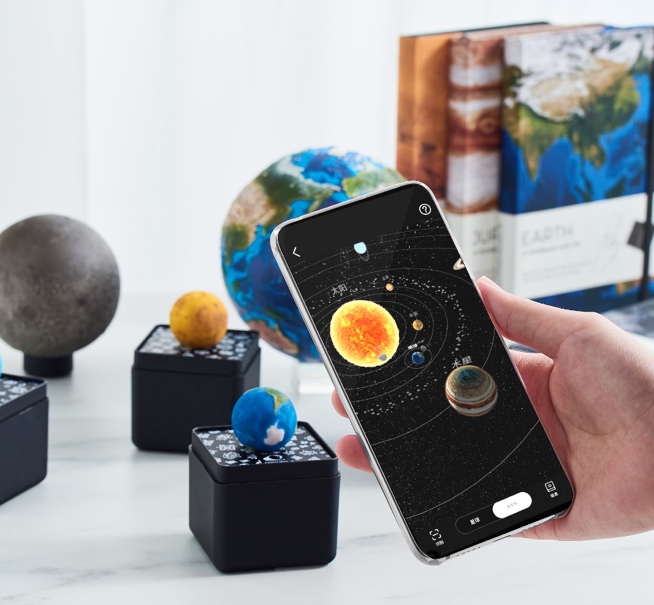 Spinoff Theme
NASA archives make data from the space agency’s planetary missions – and tools to process and use it – freely available to the public, including makers of virtual and augmented reality products.
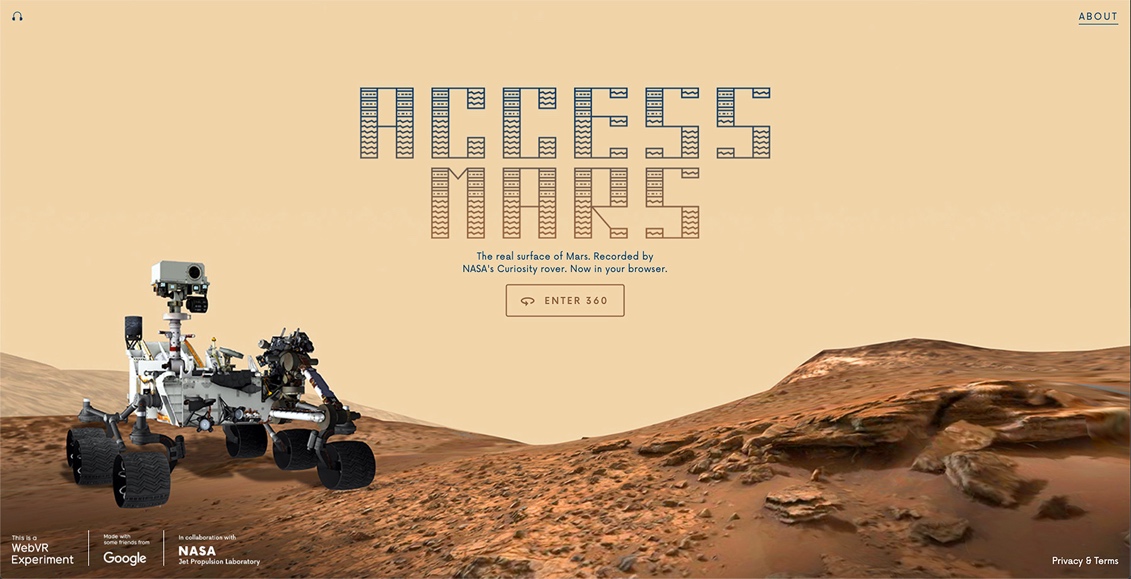 Navigating Curiosity’s Path
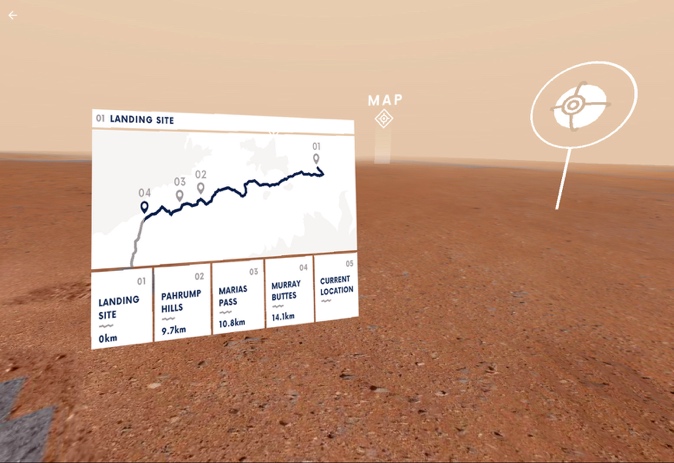 Jet Propulsion Laboratory
Google: Mountain View, CA

Abstract:
A Space Act Agreement enabled NASA and Google to collaborate on Access Mars, a virtual reality experience that allows anyone with an internet connection to explore the Red Planet.
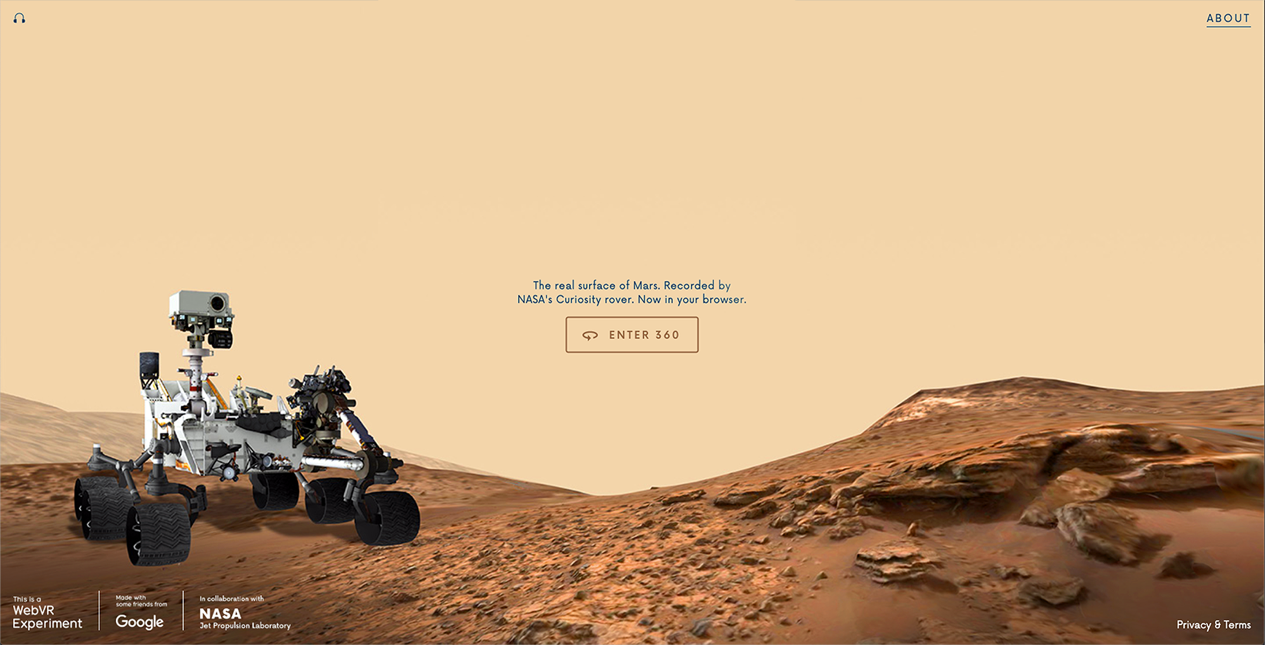 The World at Your Fingertips
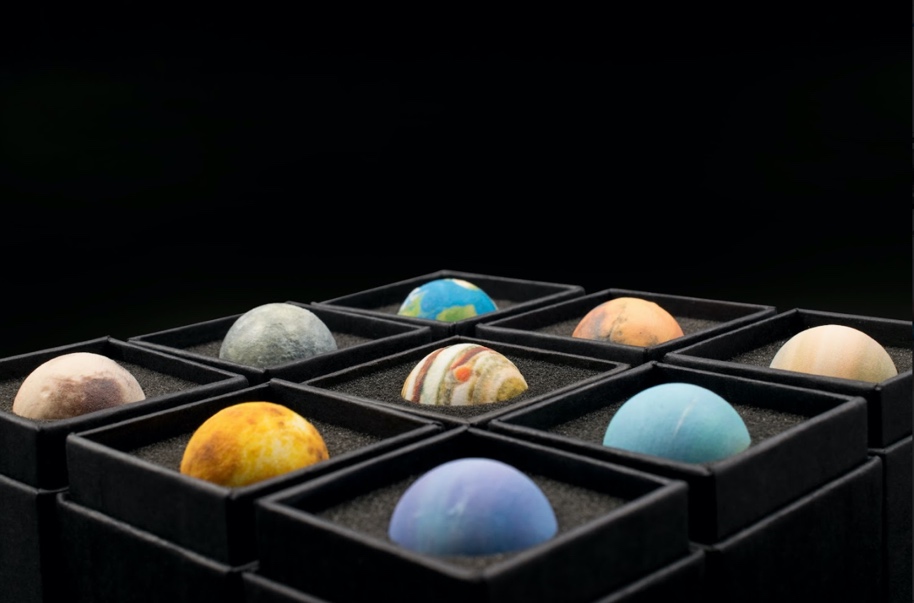 Goddard Space Flight Center
Quantum AR Technologies: Cupertino, CA

Abstract:
AstroReality, a brand of Quantum AR, uses publicly available NASA data to create models of the Moon and planets that pair with the company’s apps, which provide additional information about specific lunar and planetary features.
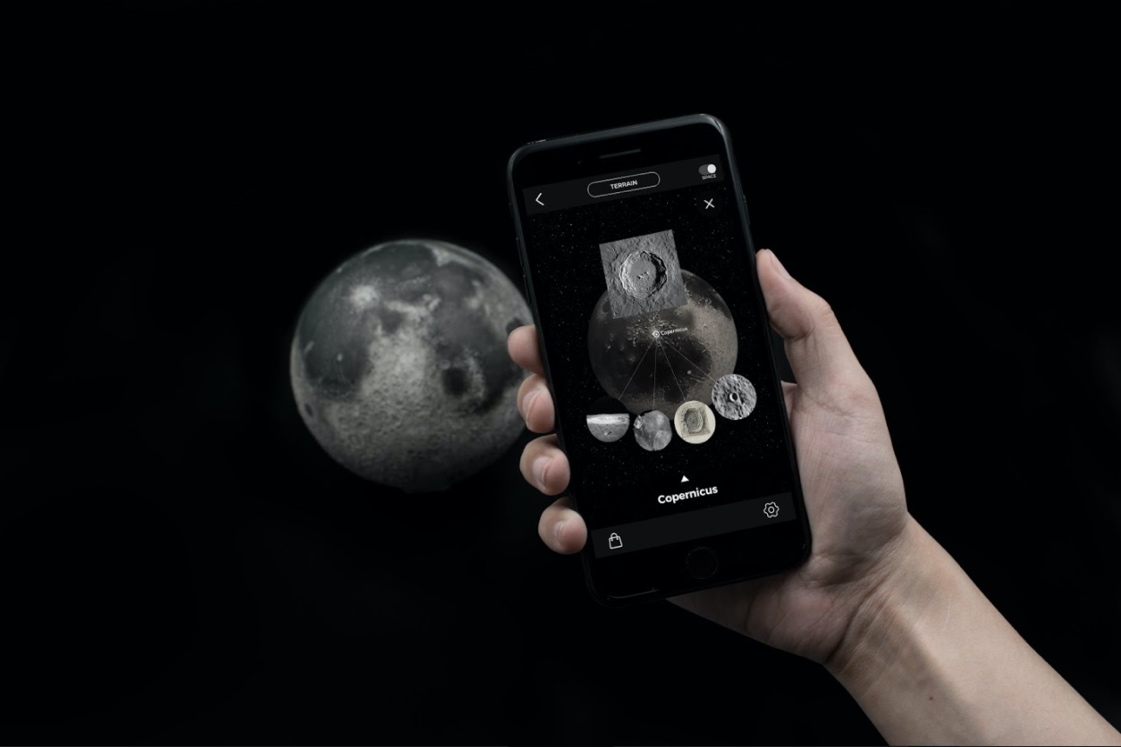 Food Safety Program for Space Has Taken Over on Earth
System created for Apollo astronaut food has become the global standard for hazard prevention
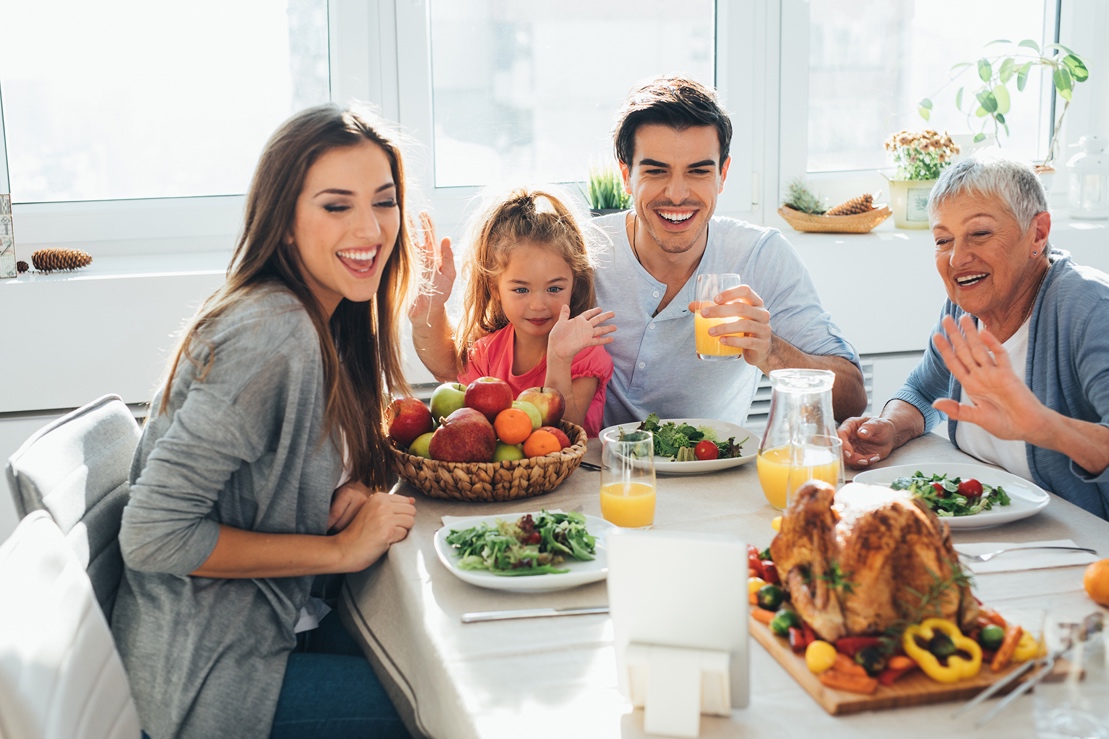 Spinoff Theme
Facing strict reliability requirements, NASA and Pillsbury personnel invented a system to prevent hazards from entering foods processed for the Apollo astronauts. Their approach now assures safe processed foods all over the world.
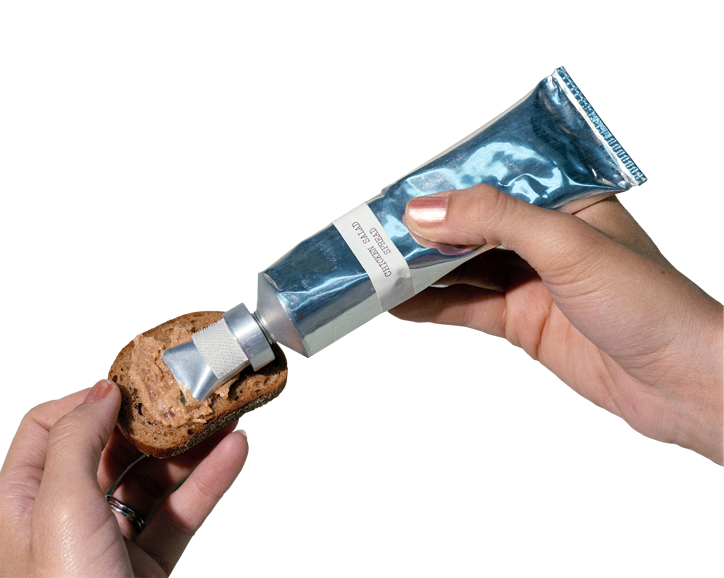 Safe Enough for Space
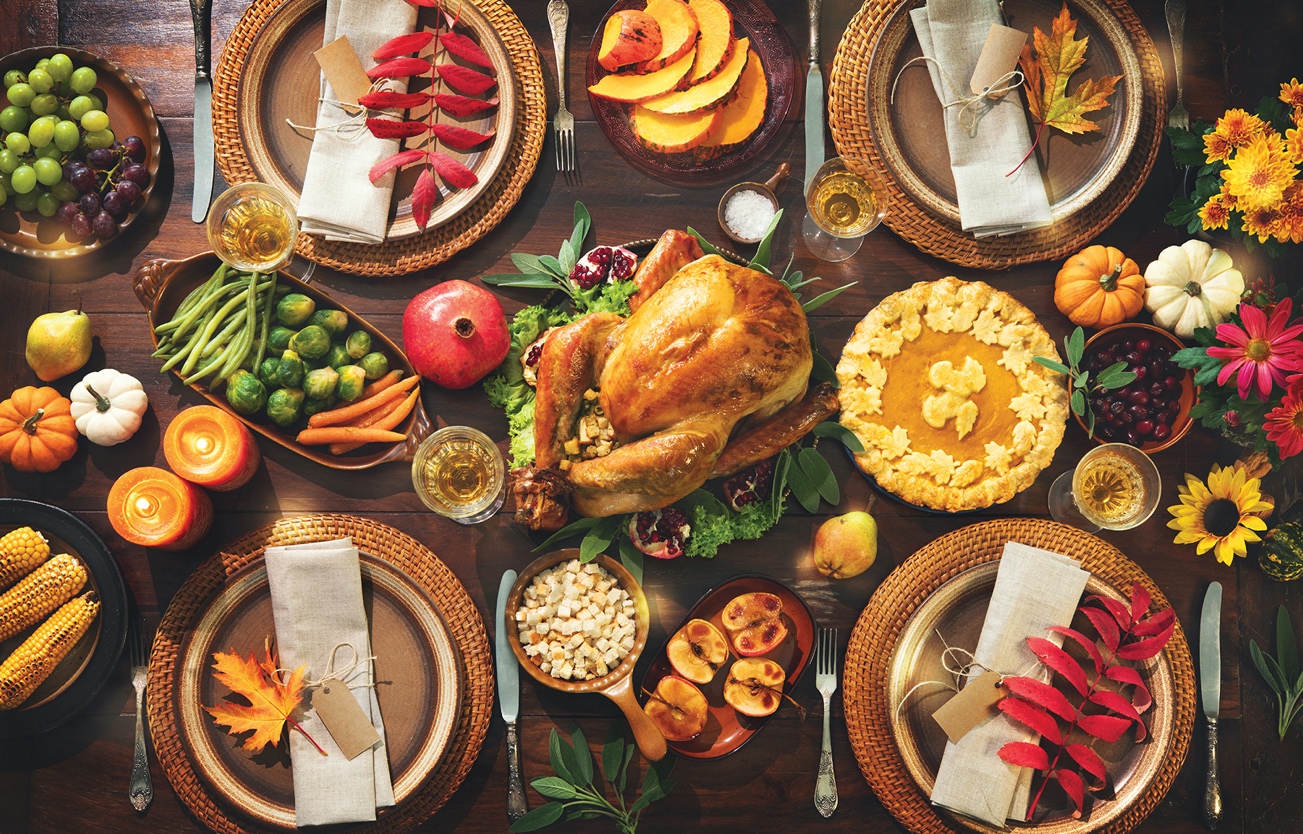 Johnson Space Center
Pillsbury/General Mills: Minneapolis, MN

Abstract:
The team tasked with supplying food for astronauts on the Apollo missions came up with a system to eliminate hazards from food processing. The Hazard Analysis and Critical Control Point (HACCP) system is now the global standard for food safety and regulation.
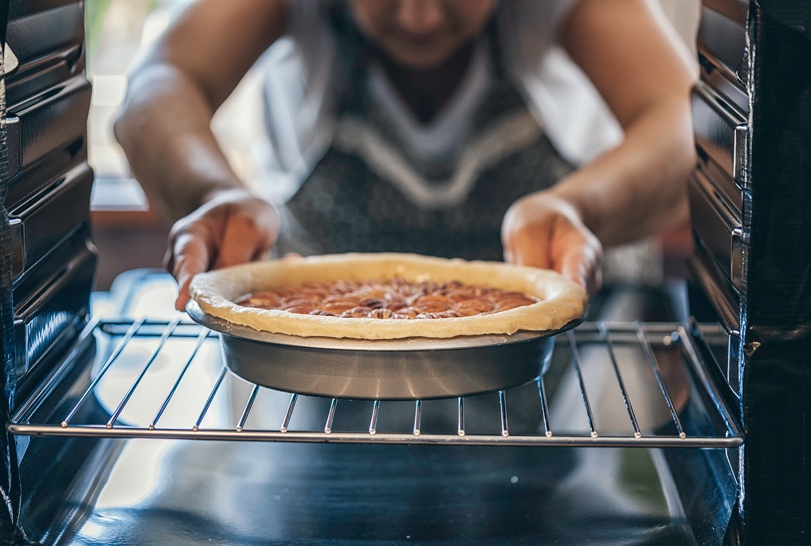 From Farm to Table
Johnson Space Center 
Butterball: Garner, NC

Abstract:
A HACCP plan for turkey processing means monitoring crucial points such as those where any residual farm chemicals are removed, proper refrigeration must be maintained, and antimicrobial sprays or dip tanks are used. High-pressure processing has recently become popular for poultry and various other foods as a way to eliminate potential pathogens and extend shelf life.
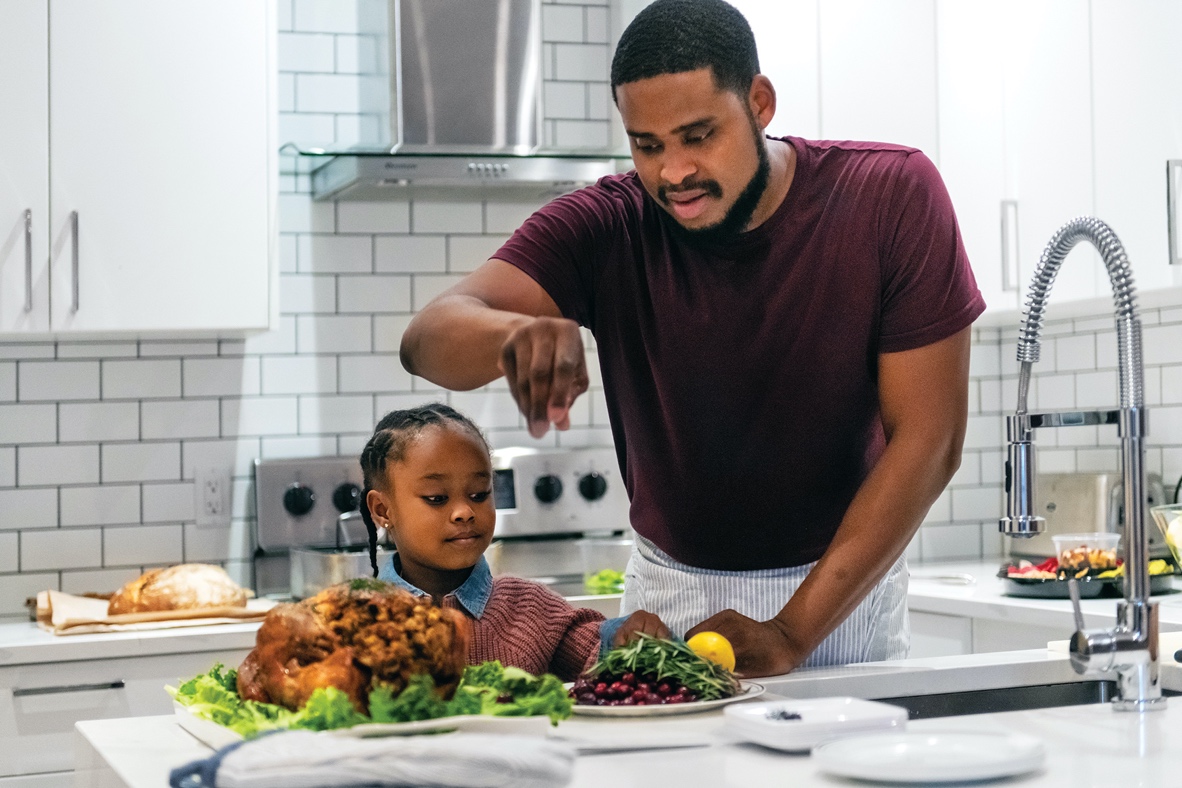 Contamination-Free Canning
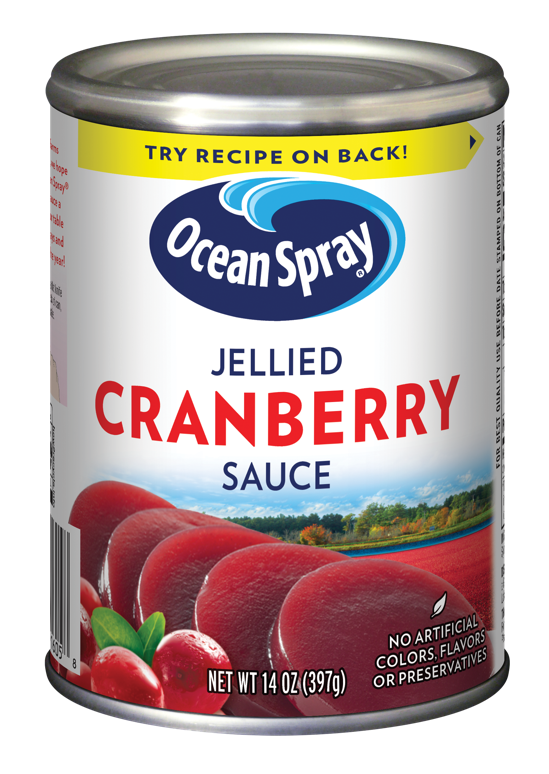 Johnson Space Center 
Ocean Spray: Lakeville-Middleboro, MA

Abstract:
Critical control points to monitor cranberry sauce production can include a washing station for the berries, filtration and metal detection that ensure against foreign materials, heat treatment for pasteurization, and checks of acidity levels, among others.
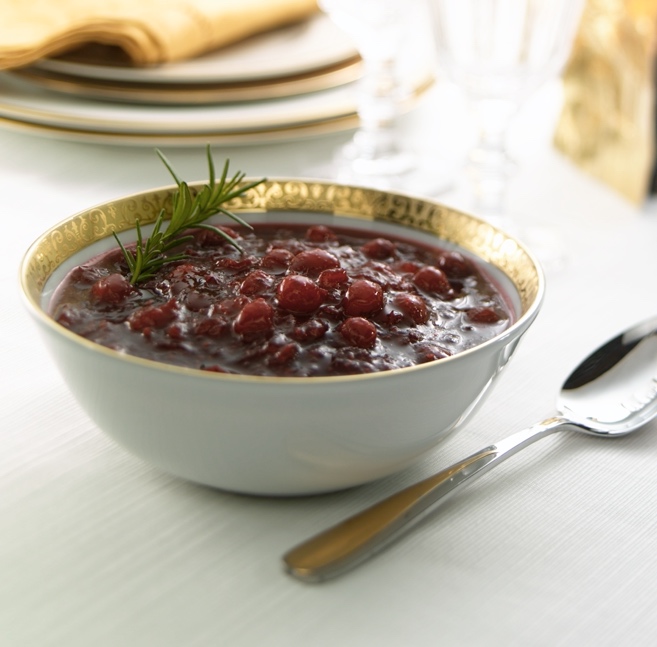 Spinoff Features
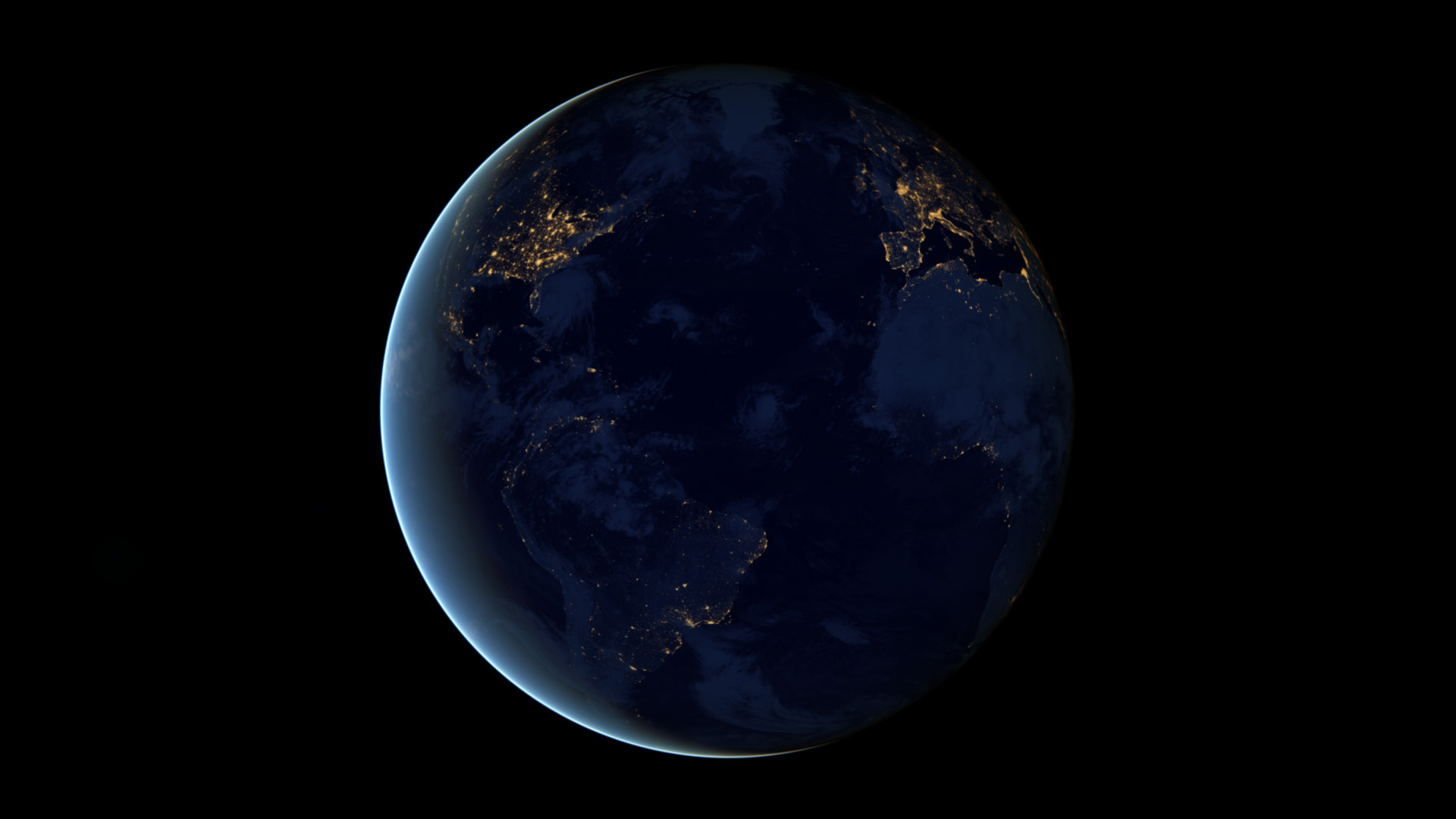 We are always advancing technology to enable exploration of our home planet and beyond. The following slides give a glimpse of some more ways this technology improves life on the ground.
Medical Mission Control
Software that monitors astronaut health in space now monitors high-risk patients at home
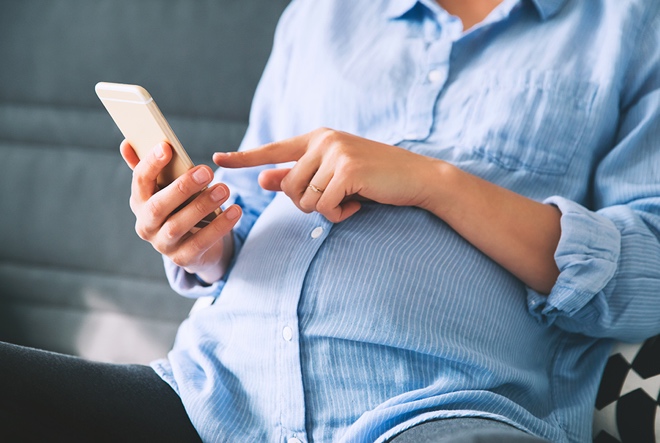 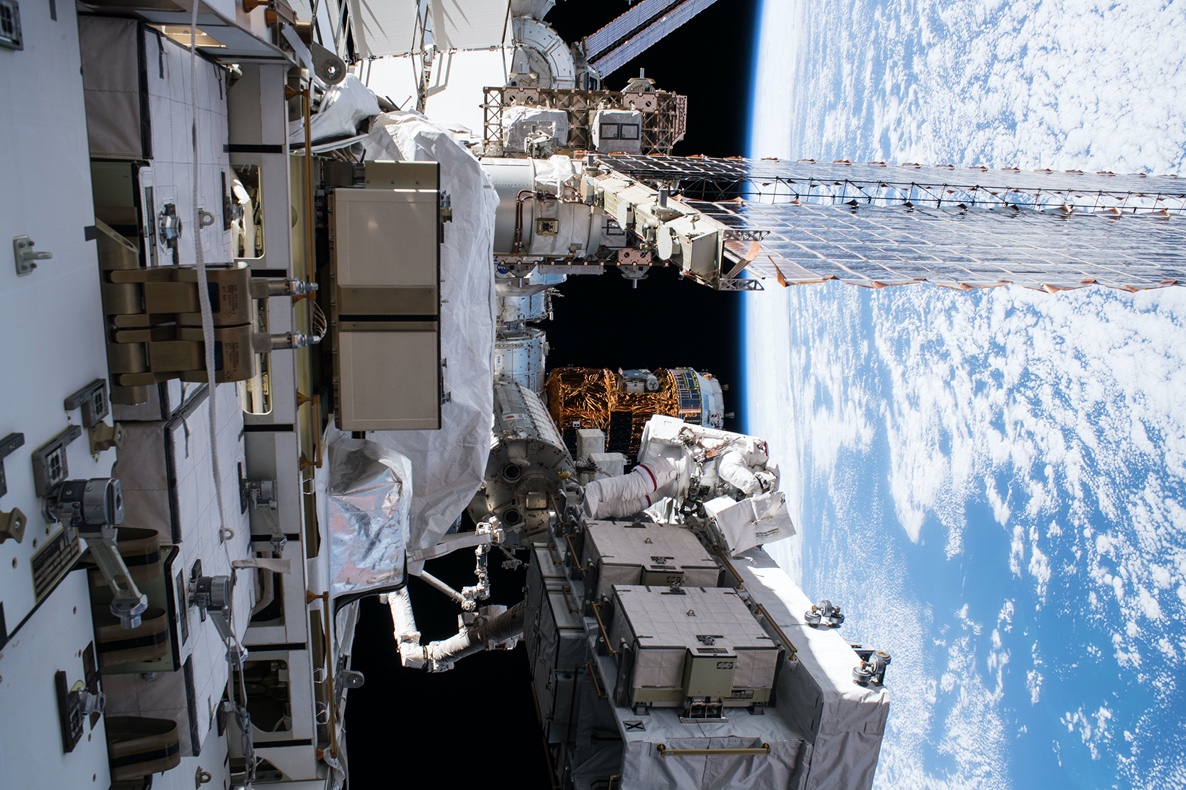 Kennedy Space Center
Ejenta: San Francisco, CA

Abstract:
Custom software automated data collection from the space station, distributing it across NASA. Under exclusive license, that same program is now organizing and disseminating patient data for healthcare systems.
Cleaning Up a Toxic Legacy
System for removing toxins from buildings is repackaged to clean up contaminated sediment
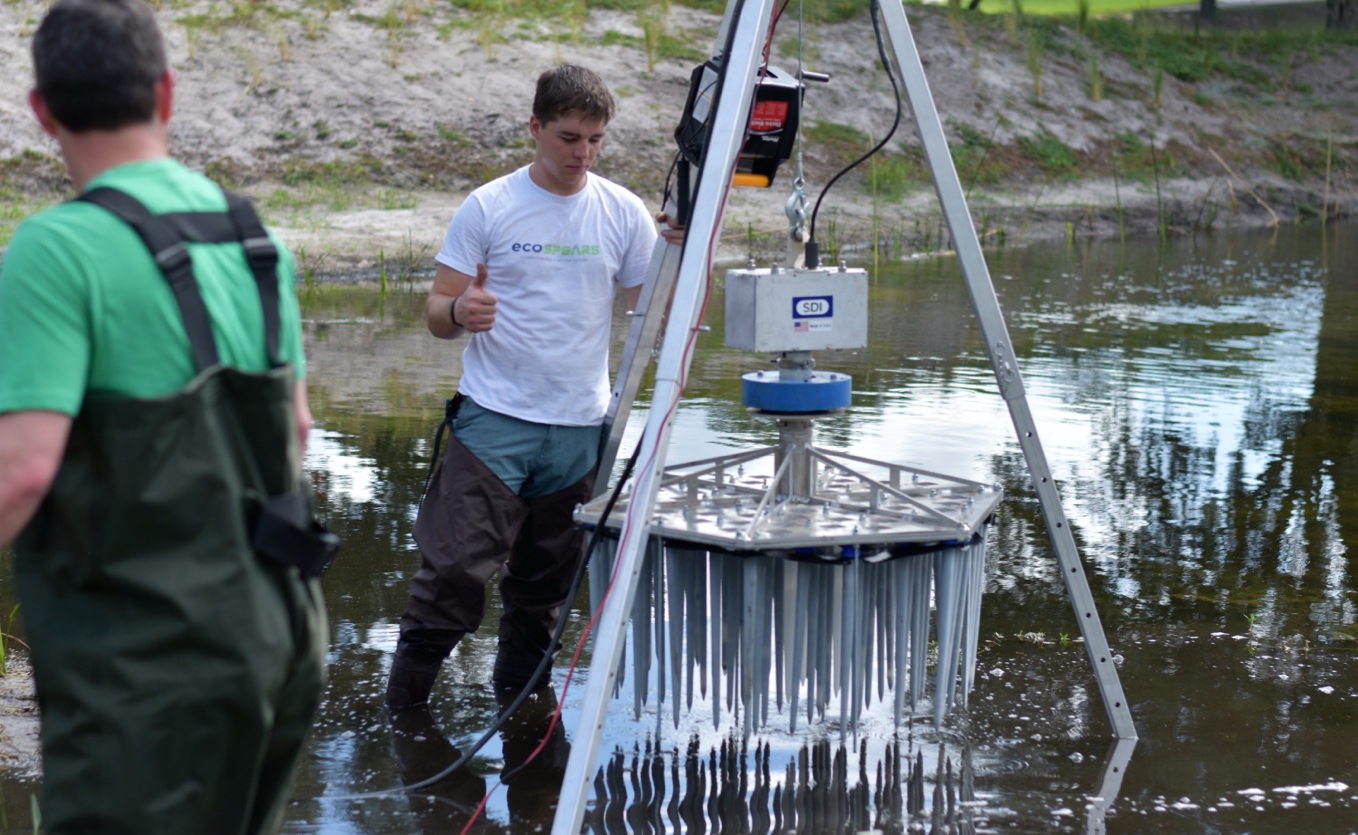 Kennedy Space Center
ecoSPEARS: Altamonte Springs, FL

Abstract:
NASA created technology that absorbs toxins from sediment and groundwater. A company licensed it and now sells a system that is both cheaper and more effective than traditional cleanups.
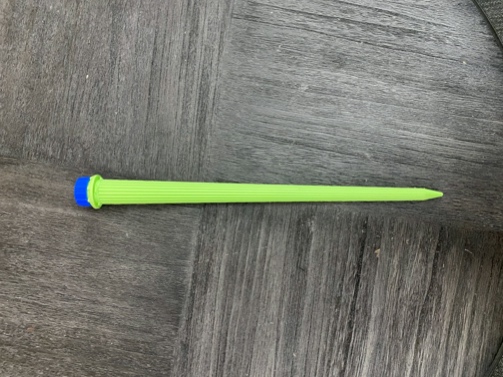 In Cloud Computing, Open Source Becomes Big Business
OpenStack, co-created by NASA, gained a huge user base and gave rise to other open source cloud computing tools
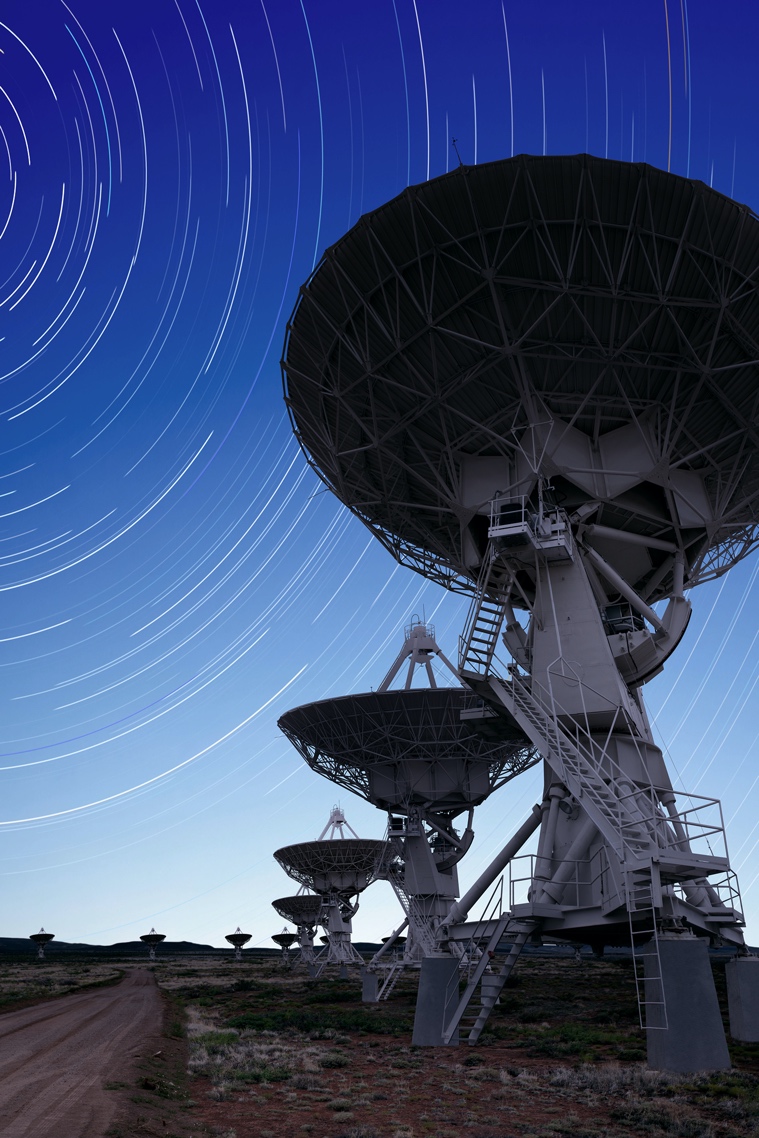 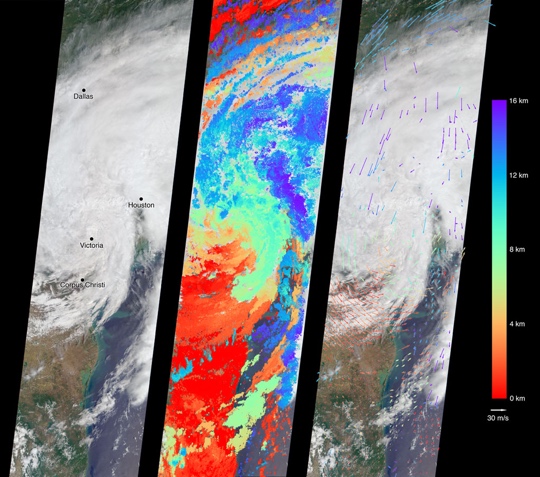 Ames Research Center 
Red Hat: Raleigh, NC 

Abstract:
NASA co-created the first open source cloud infrastructure, OpenStack, which companies have commercialized and built upon with other open source tools like the OpenShift platform. Open source cloud computing subsequently exploded across industries.
Gecko Gripper Finally Sticks
After two decades of effort, gripper imitating a gecko’s toe pads outfits industrial robots
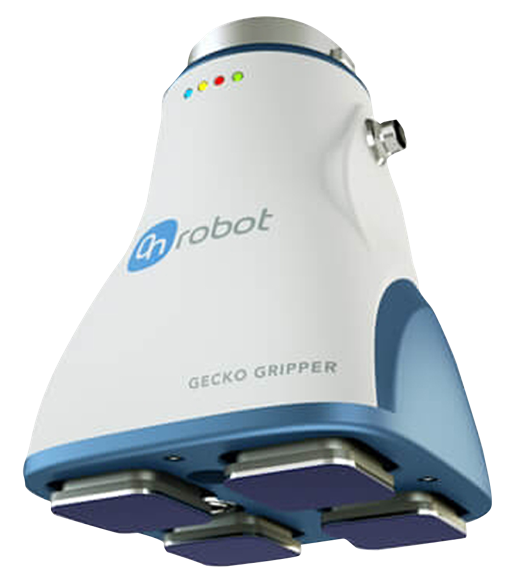 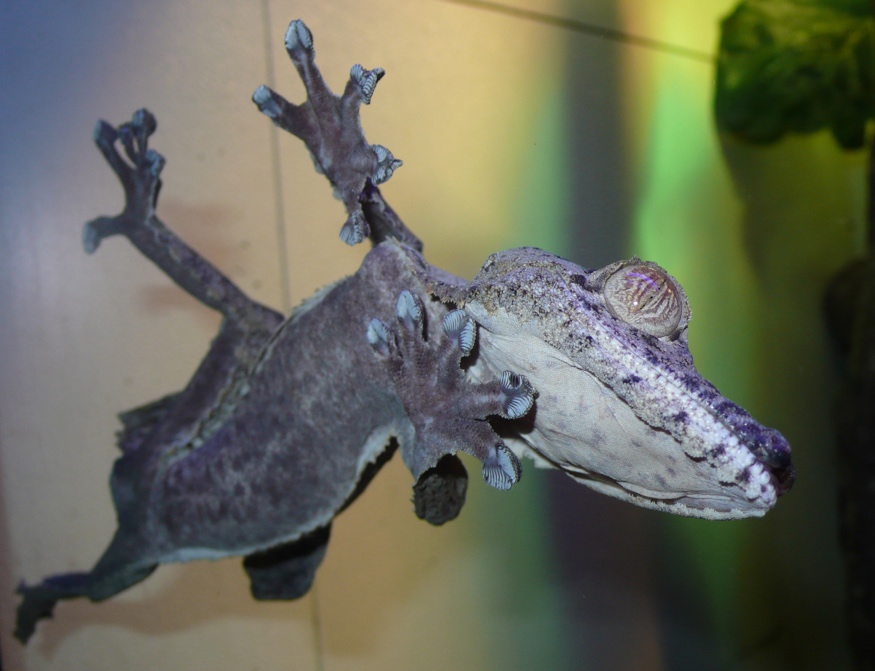 Jet Propulsion Laboratory
OnRobot: Culver City, CA

Abstract:
NASA was interested in the technology for astronaut mobility and grappling satellites in orbit. A former JPL researcher licensed it and received NASA SBIR funding to develop it for industrial grippers, which are now going into factories.
Airports Go Digital
NASA’s aviation expertise helps usher in digital communications at airports worldwide
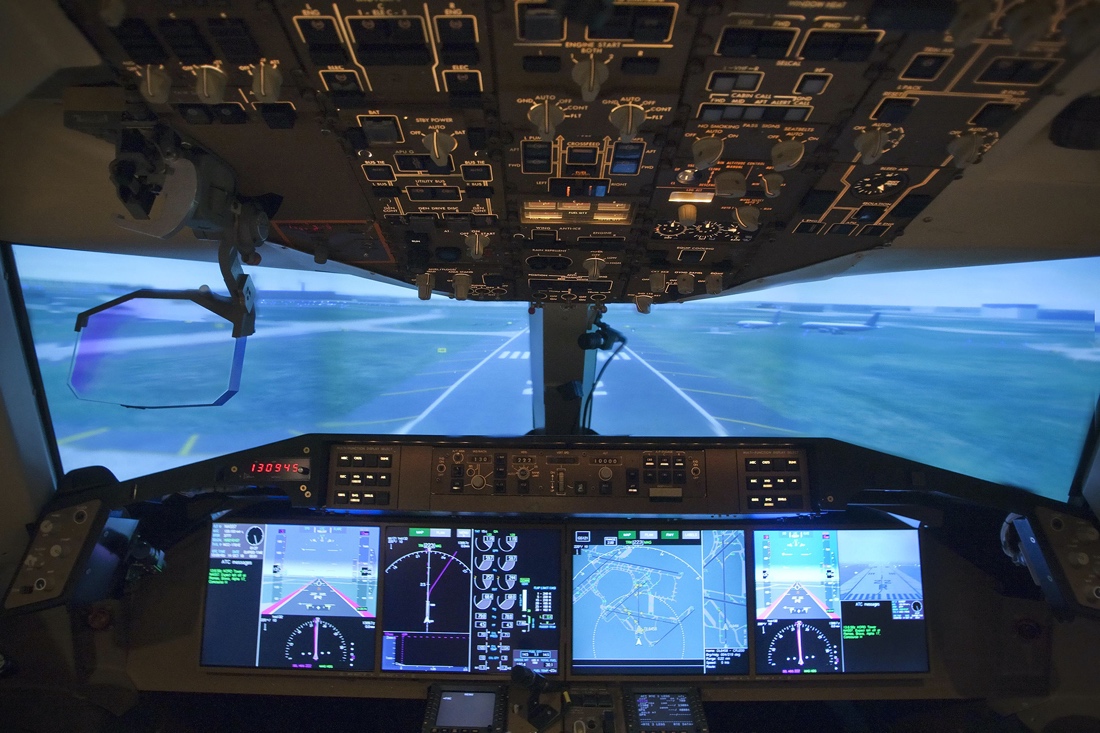 Glenn Research Center
Telrad: Delmar, NY

Abstract:
Airport communications are getting safer and more efficient thanks to a new international technology standard developed with decades of NASA expertise, leveraged in a Space Act Agreement with the FAA and now used by private companies.
TetrUSS Stacks Up Building Blocks for Aircraft Design
NASA’s most popular and most-awarded software simulates aerodynamics for aircraft development and much more
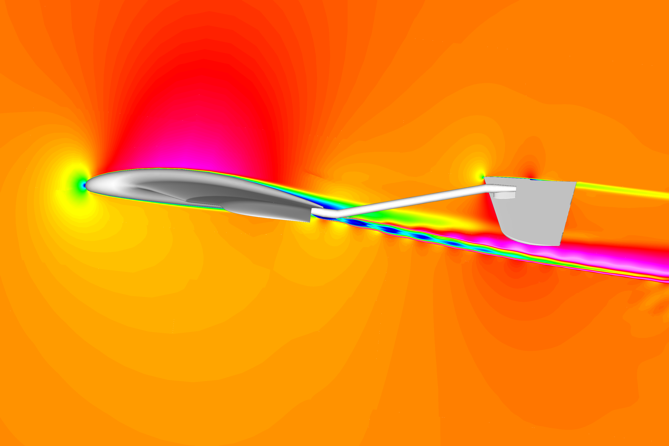 Langley Research Center 
Helden Aerospace: Acworth, GA

Abstract:
The TetrUSS software suite is available for free to U.S. citizens through a software usage agreement. Aircraft and spacecraft designers, government agencies, academics and many others use the software for a variety of purposes.
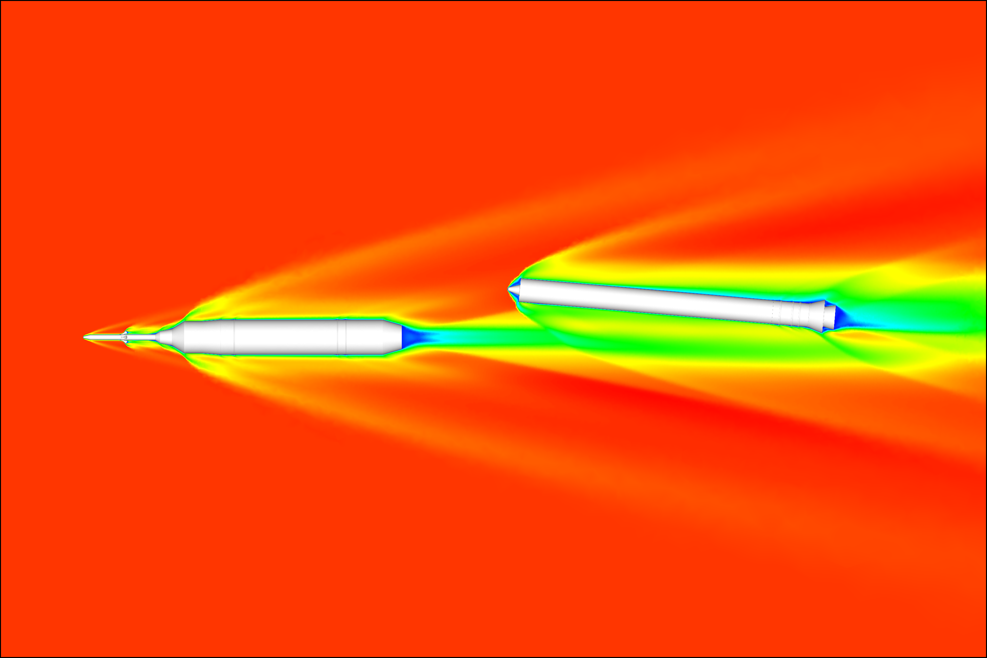 NASA Research Helps Make Electronics on Demand
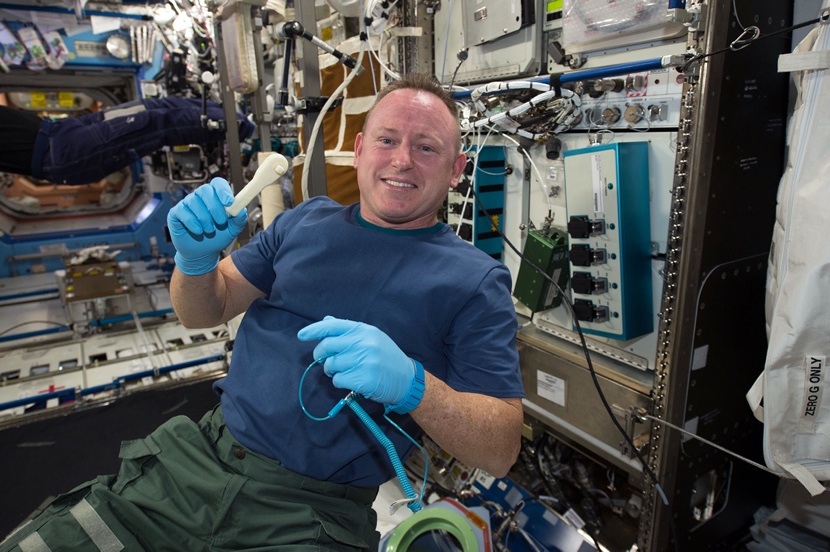 The agency’s interest in printing components in space results in a commercially available 3D printer for electronic devices and parts
Marshall Space Flight Center 
Electronic Alchemy: Huntsville, AL

Abstract:
Electronic Alchemy developed the eForge 3D printer with NASA STTR and SBIR funding. The space agency was interested in 3D printing electronics on orbit and beyond.
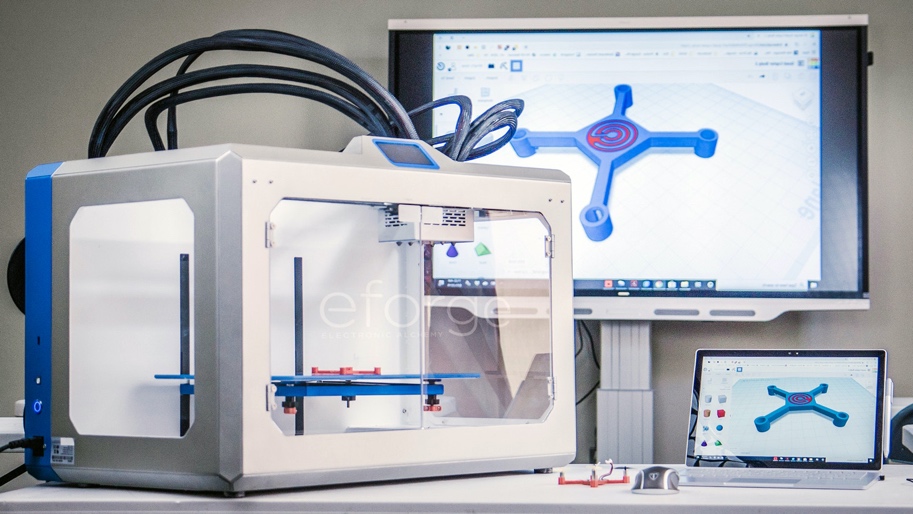 Answering the Call of Distress
Software created with NASA expertise helps improve search and rescue system established under NASA’s lead
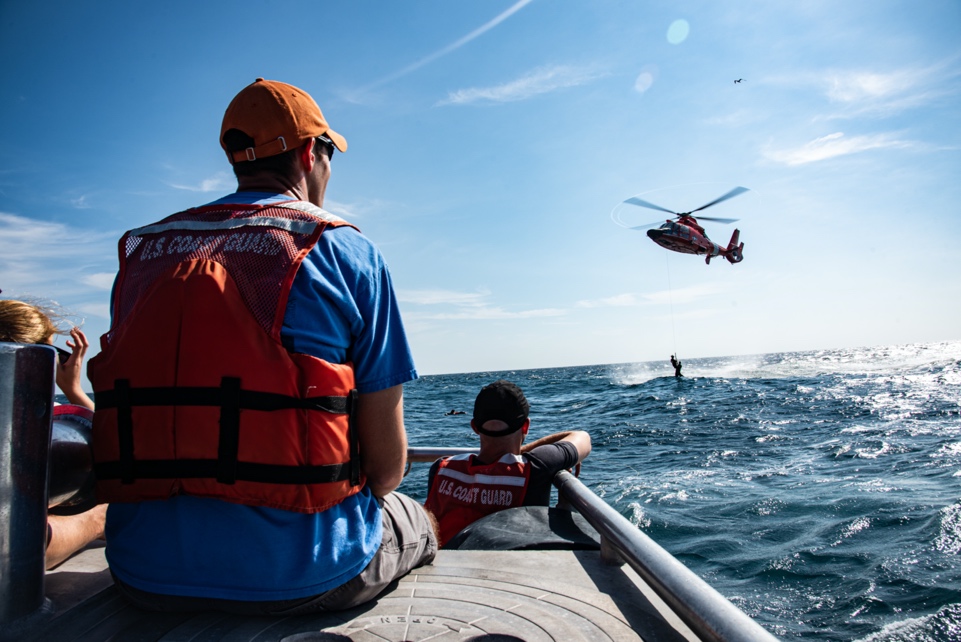 Johnson Space Center, Goddard Space Flight Center 
Orbit Logic: Greenbelt, MD

Abstract:
NASA helped establish the Search and Rescue Satellite Aided Tracking (SARSAT) system and remains its research and development lead. Now software built with NASA know-how is helping additional satellites significantly improve response time and location accuracy.
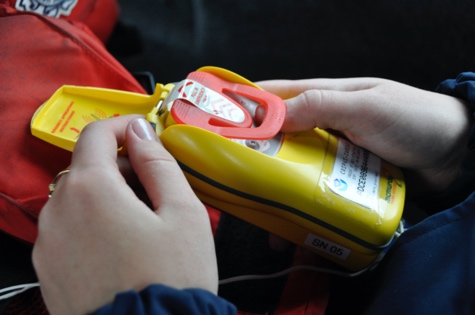 Catch the Waves
NASA-funded sensors test 5G cellular systems
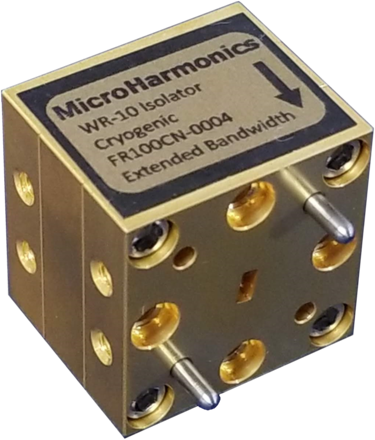 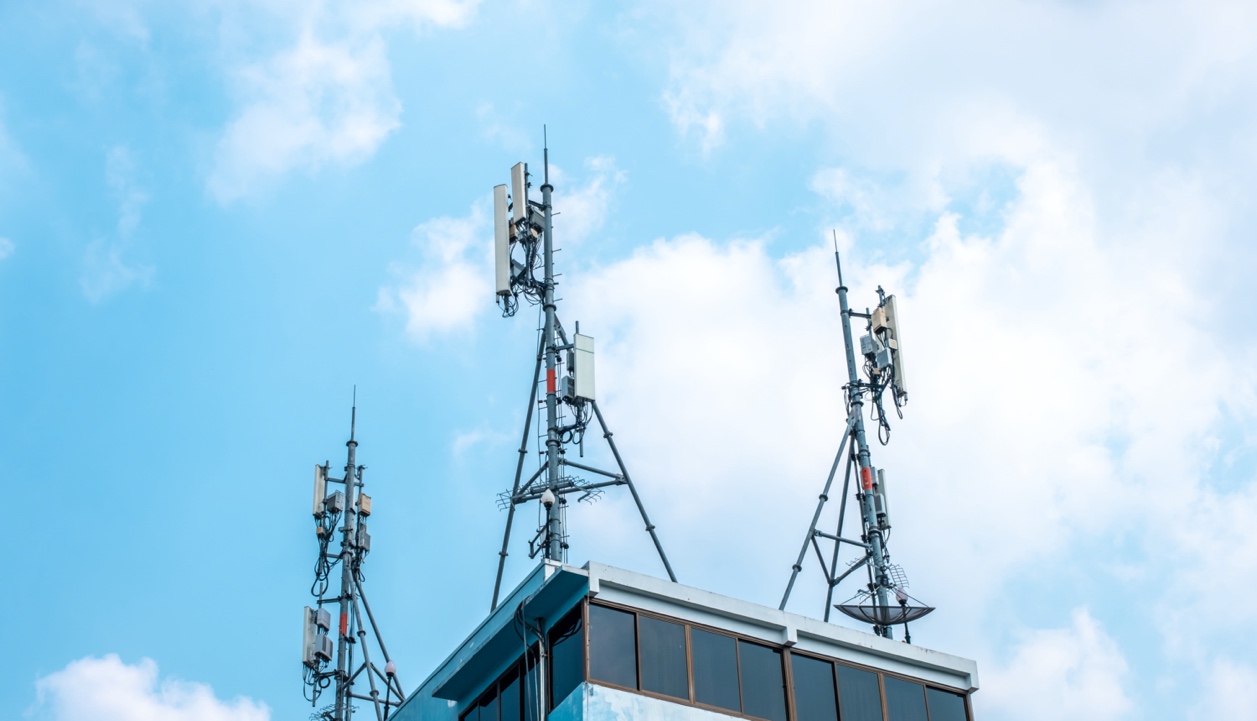 Jet Propulsion Laboratory 
Micro Harmonics: Fincastle, VA

Abstract:
Through NASA SBIR contracts, Micro Harmonics built a new line of isolators that can operate at higher frequencies, and they are now being sold to testing laboratories for communications equipment.
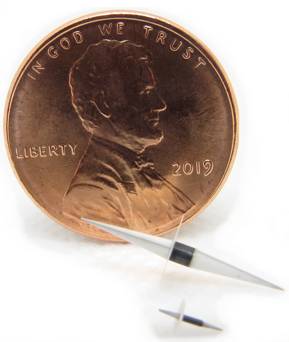 Debugging Code Is Rocket Science
A simple NASA static program analyzer finds coding errors for business as well as rockets
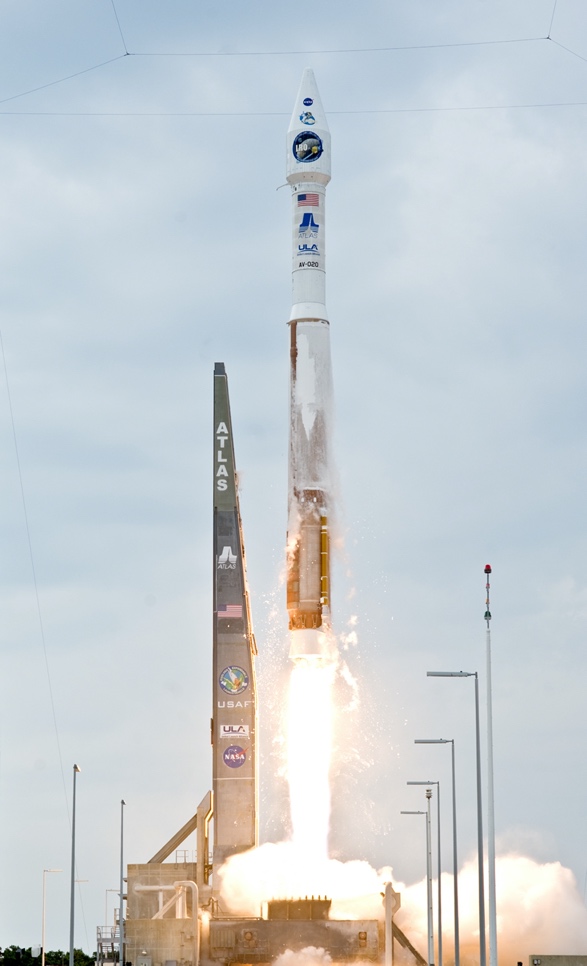 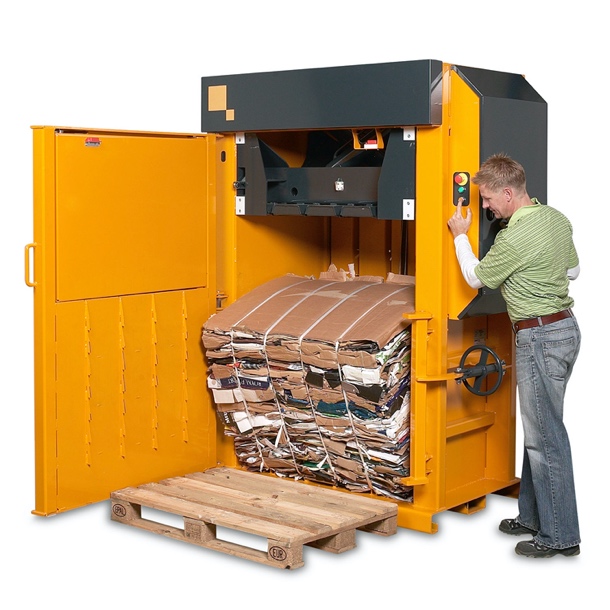 Ames Research Center 
IKOS: Vejle, Denmark

Abstract:
Incorrect computer code can blow up rockets. So Ames Research Center developed software to evaluate any program written in C or C++ computer language. The open source code now saves businesses costly mistakes and ensures customer safety.
Space Fuel Cell Provides Deep-Sea Power
Rugged, reliable fuel cells provide power for offshore drilling
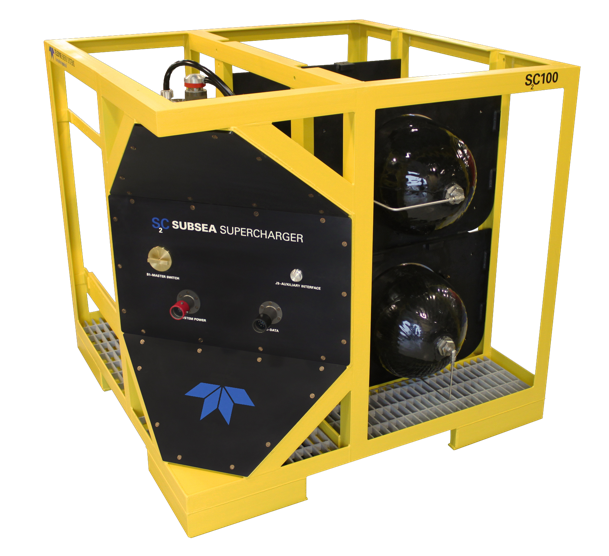 Johnson Space Center 
Teledyne Energy Systems: Hunt Valley, MD

Abstract:
Under a Space Act Agreement, NASA taught one company how to make more efficient, reliable fuel cells. They’re now on the ocean floor, providing backup power for wells and recharging the remotely operated vehicles that service them.
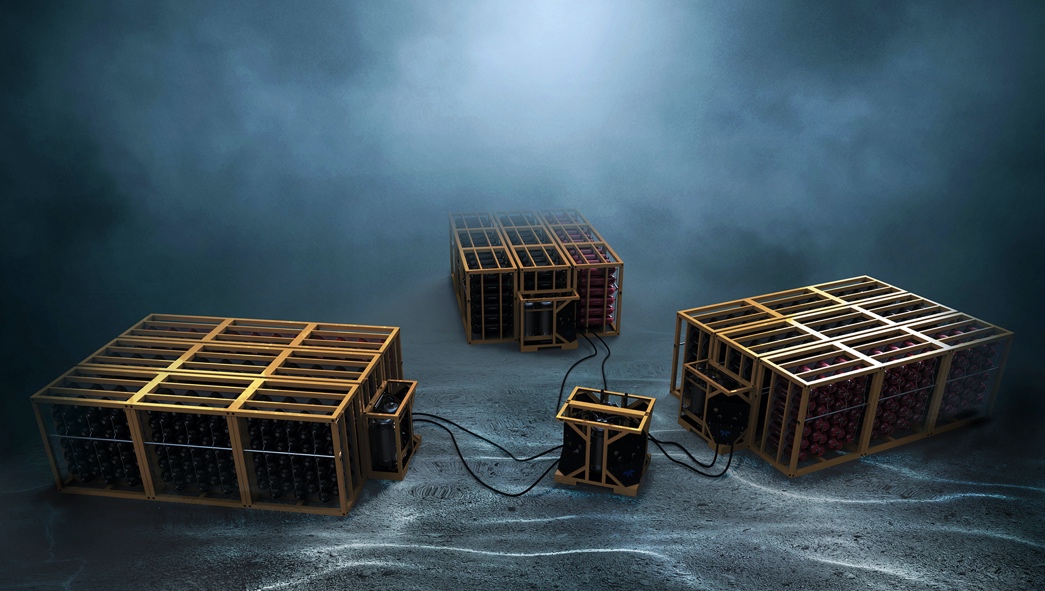 Eagle Eyes in Treacherous Skies
A rugged drone designed for NASA supports research and commercial enterprise from the air
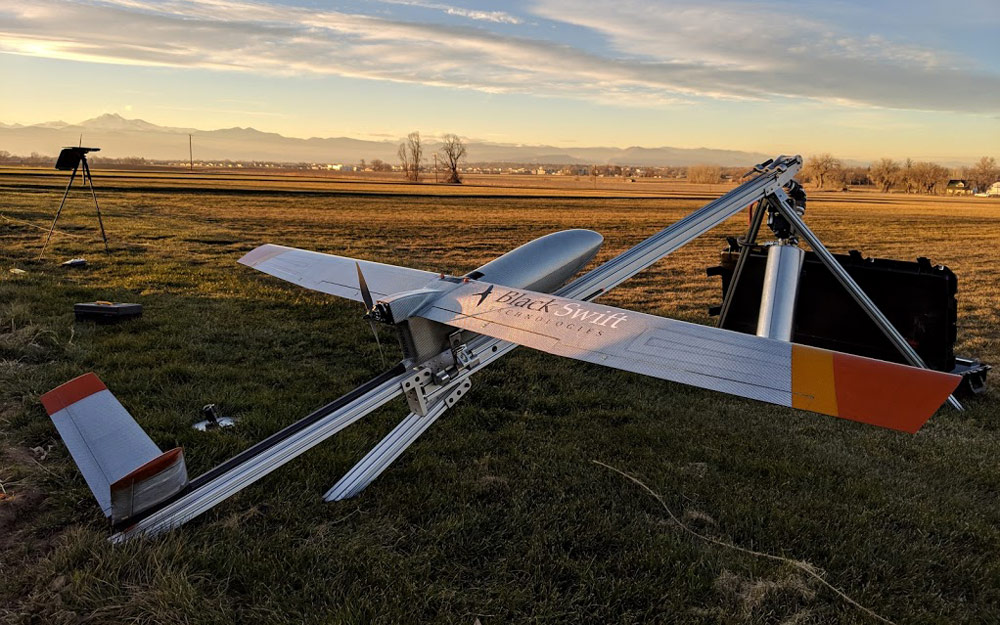 Goddard Space Flight Center Black Swift Technologies: Boulder, CO

Abstract:
To collect Earth science data, NASA awarded SBIR contracts to Black Swift Technologies to develop a rugged remotely piloted drone. Now farmers and other industries use it to monitor everything from soil moisture to Arctic atmospheric conditions.
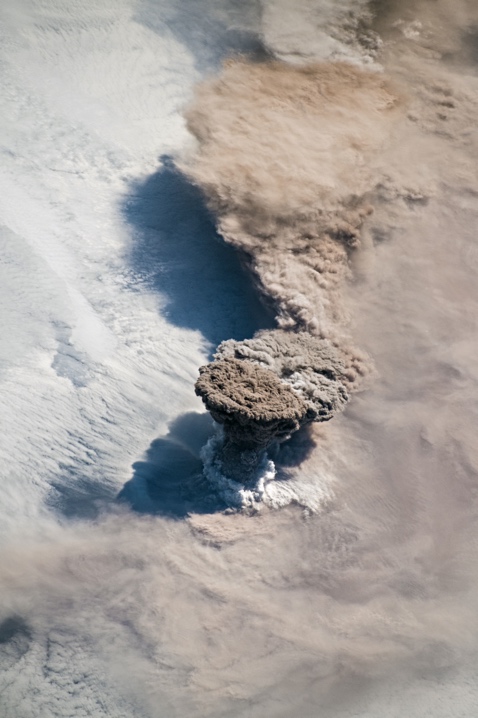 Keeping Tabs on the Sky
Research done for NASA is now helping airports and businesses around the world track airplanes
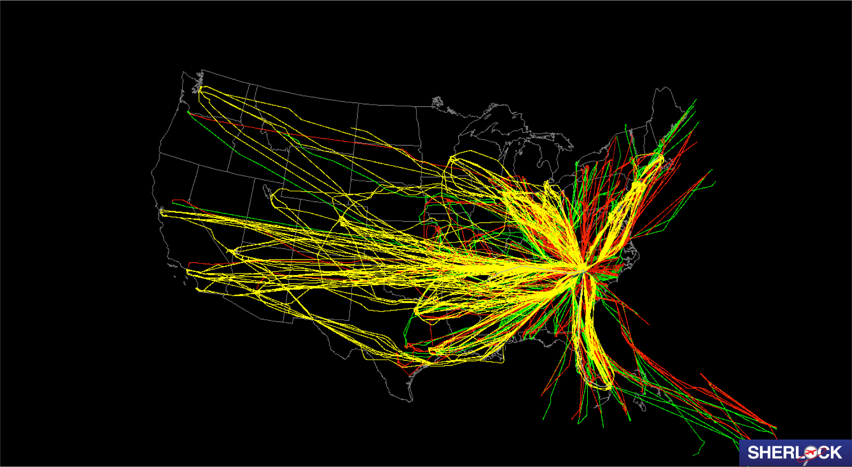 Ames Research Center 
Metron Aviation: Herndon, VA

Abstract:
Years of air traffic research conducted for NASA helped shape air traffic control software that enables airports and private freight-carrying businesses to share flight data, track airplanes, predict weather impacts, and find alternative flight paths.
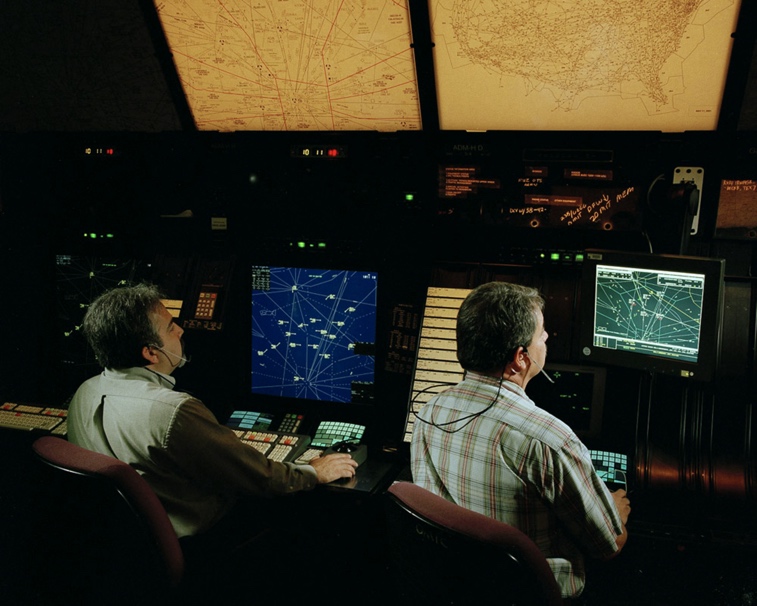 Odor-Eliminating Shoe Inserts Rely on NASA-Tested Cloth
Zorpads patches use a material that NASA has considered for spacecraft filters
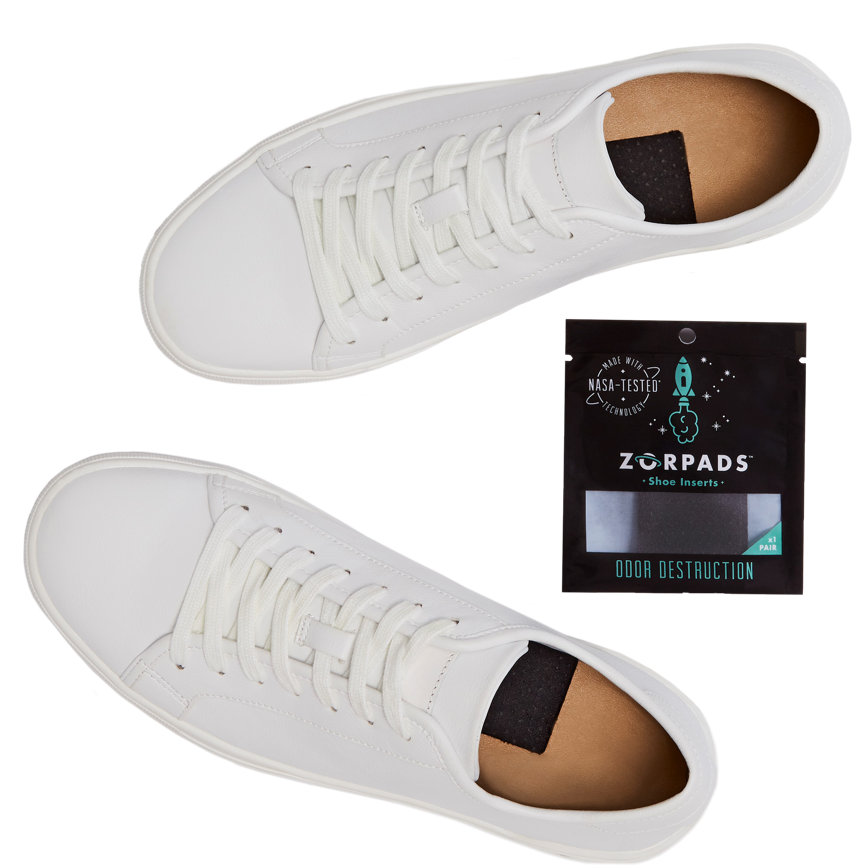 Marshall Space Flight Center 
Zorpads: New York, NY

Abstract:
NASA studied cloths that might replace granules for filtering with activated carbons in spacecraft. Having consulted with NASA while working with similar materials at SpaceX and elsewhere, a business school student tried out one of the cloths for absorbing shoe odors.
Fix It Like an Astronaut with Augmented Reality
A program to help astronauts visualize repairs assists workers on the ground
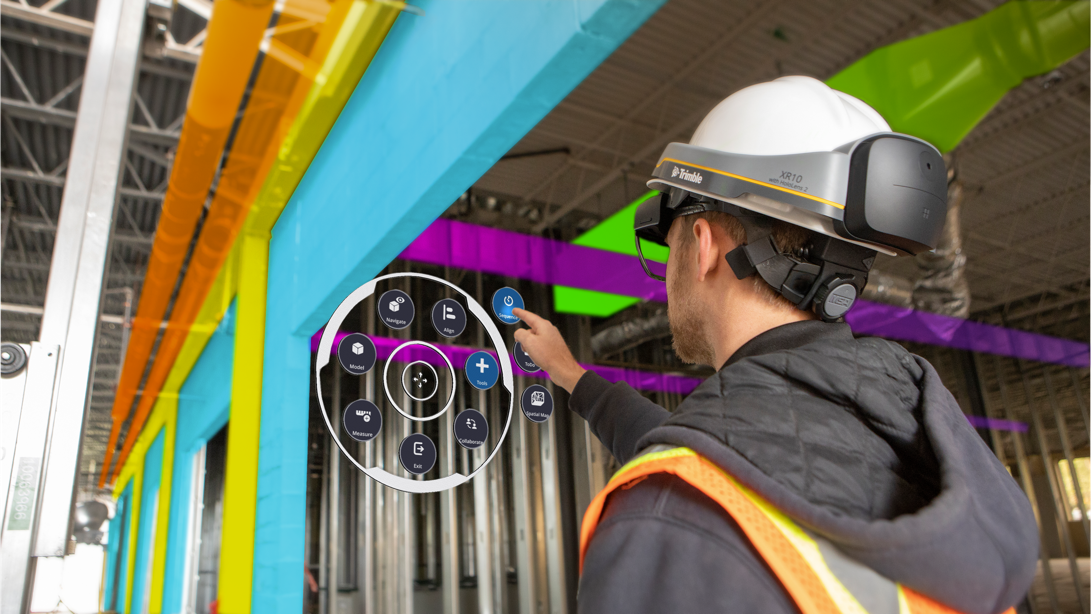 Johnson Space Center 
Tietronix Software: Houston, TX

Abstract:
Augmented reality and 3D animation can help astronauts conduct maintenance in low-Earth orbit. A system NASA contracted to guide procedures in space now helps businesses improve training and field operations on this planet.
Hearing Silence from the Stratosphere
NASA microphone can detect turbulence hundreds of miles away
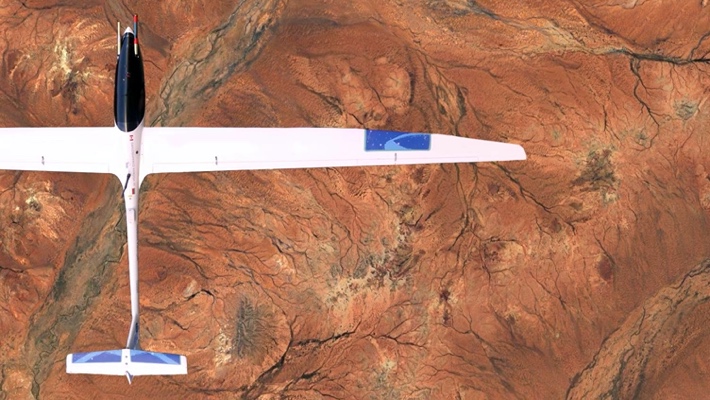 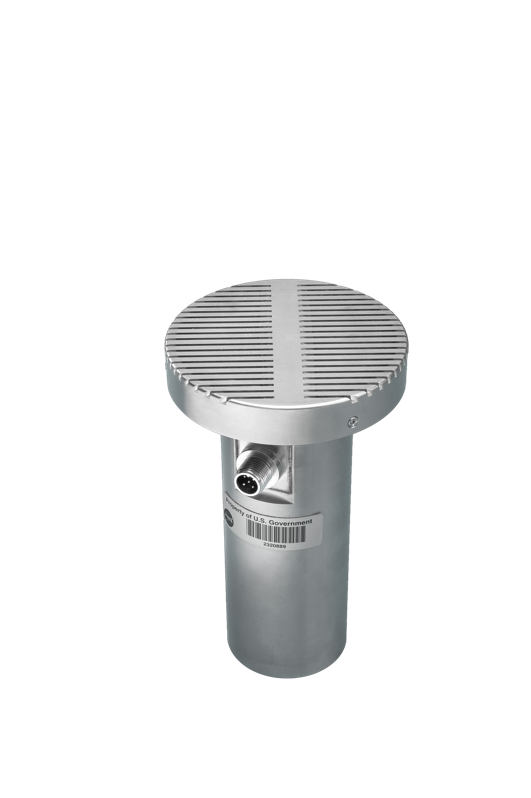 Langley Research Center
Stratodynamics: Lewes, DE

Abstract:
NASA researchers developed a specialized microphone to pick up sounds made by clear-air turbulence. Now private industry is using it to help conduct research and keep high-altitude drones in the air longer.
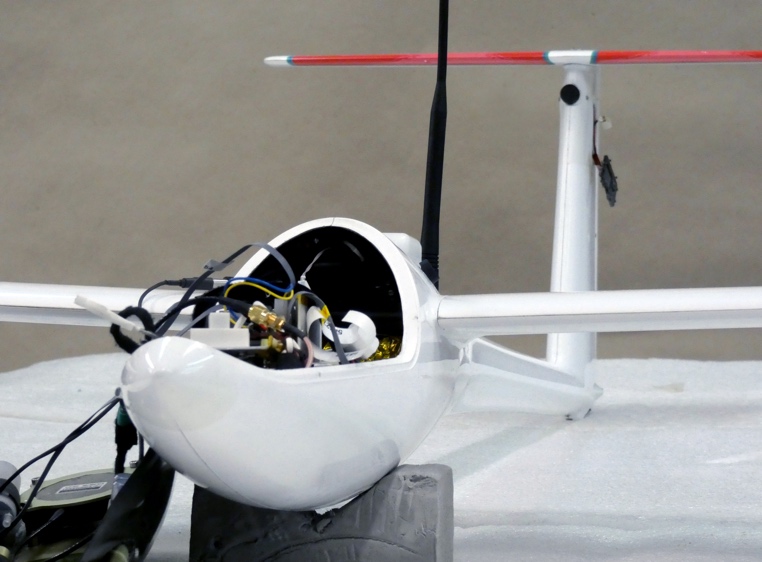 For Work or Play, Comfort All Day
Two NASA technologies converge for more comfortable chairs
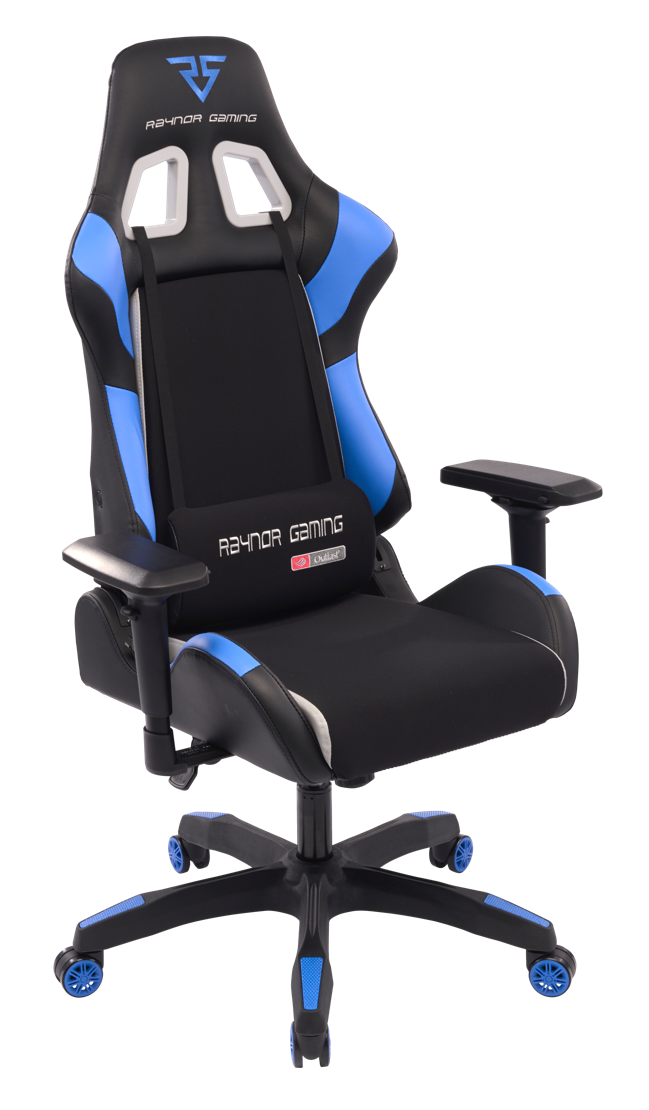 Johnson Space Center 
Raynor Gaming: West Hempstead, NY

Abstract:
Cooling materials based on NASA SBIR contracts and memory foam stemming from an agency airline safety project are both used in high-end chairs from two sister companies
Hot Water on Demand
NASA expertise leads to improved in-home tankless water heaters
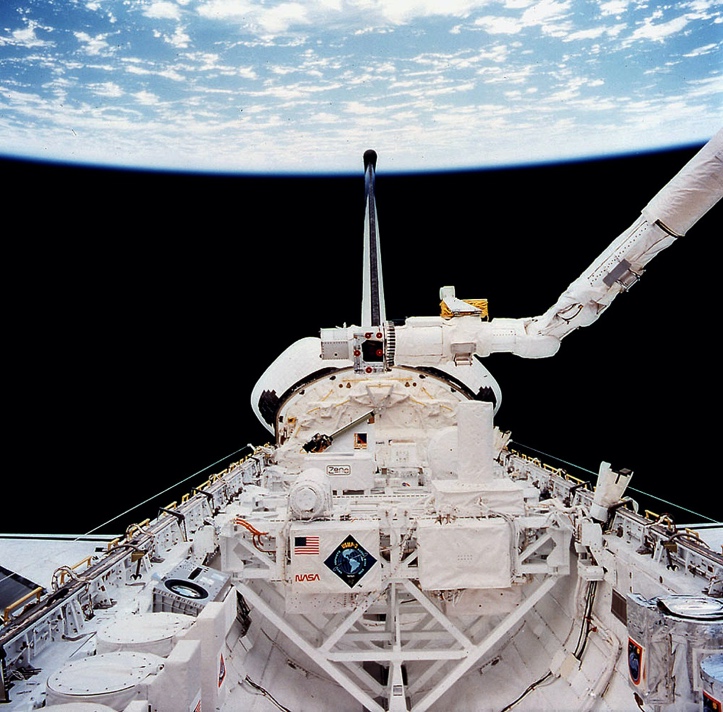 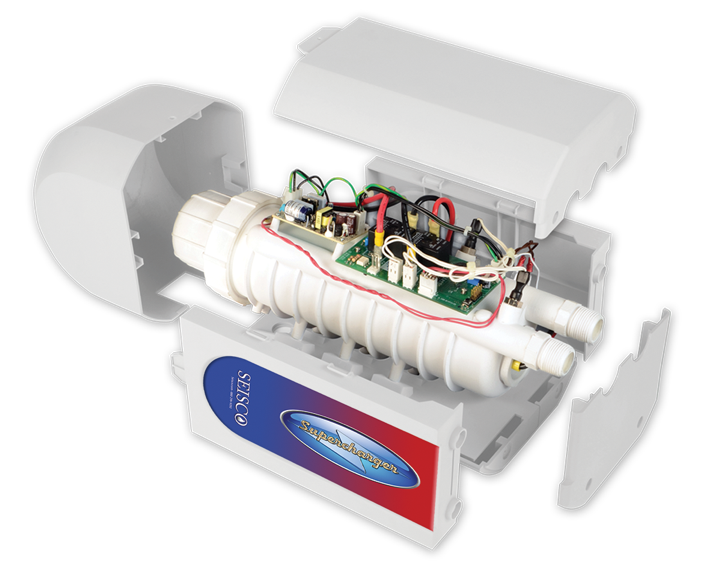 Johnson Space Center 
Seisco: Houston, TX

Abstract:
Former NASA employees and contractors leveraged experience gained while working on electronics for testing equipment and the space shuttle to design control systems for a whole-home tankless water heater.
A New Doorway to Space
The privately funded Bishop Airlock expands commercial access to the space station
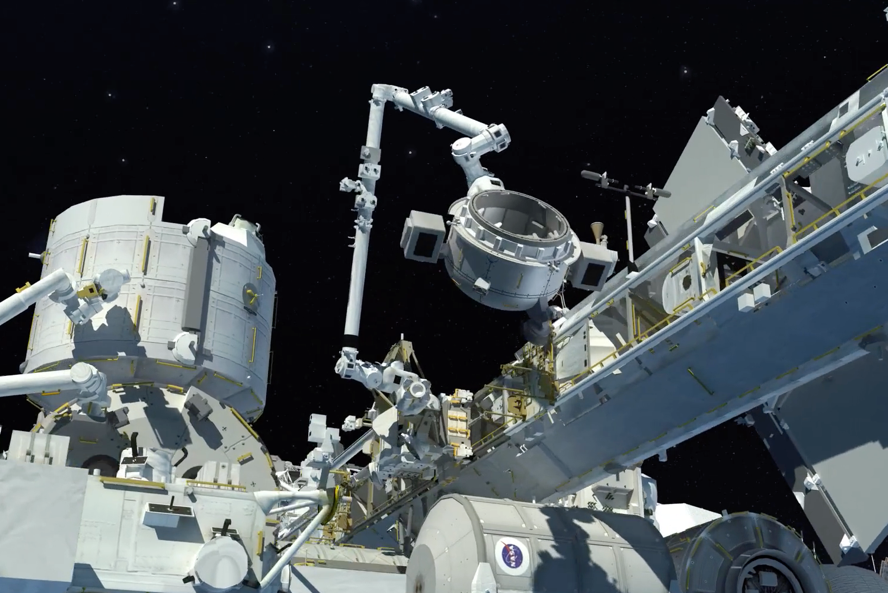 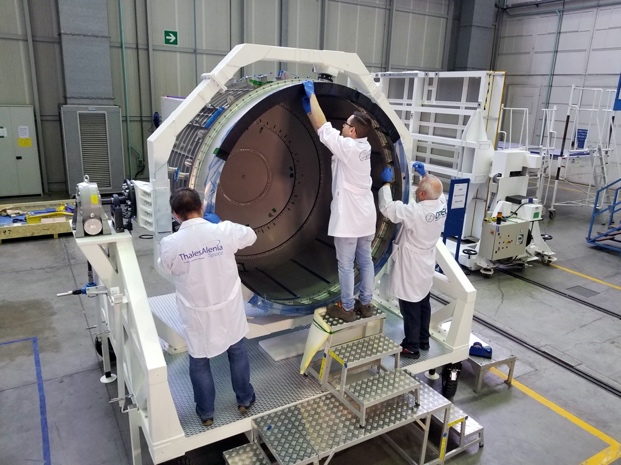 Johnson Space Center 
Nanoracks: Webster, TX

Abstract:
The Bishop Airlock Module, built through a public-private partnership with NASA, expands commercial access to low-Earth orbit by adding real estate to the space station and a larger doorway for putting CubeSats into orbit.
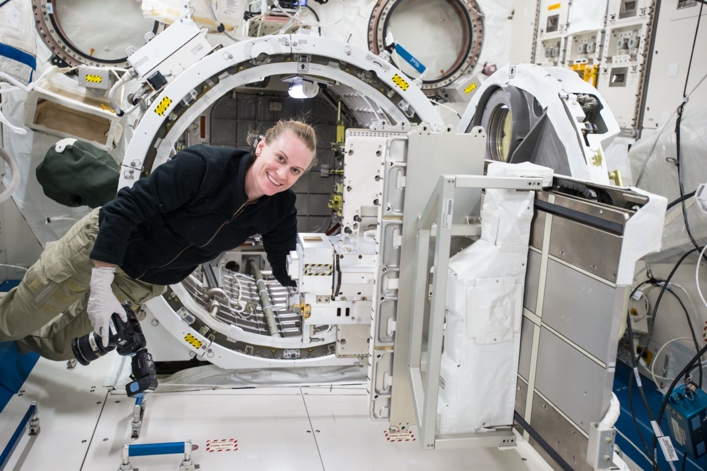 Communicating via Long-Distance Lasers
A NASA partnership made lasers viable for satellite communications
Goddard Flight Research Center
Ames Research Center 
Glenn Research Center 
BridgeComm: Denver, CO

Abstract:
After a demo flight, NASA partnered with a private company to further develop laser communications technology, and the resulting system is now preparing for launch on multiple satellite constellations.
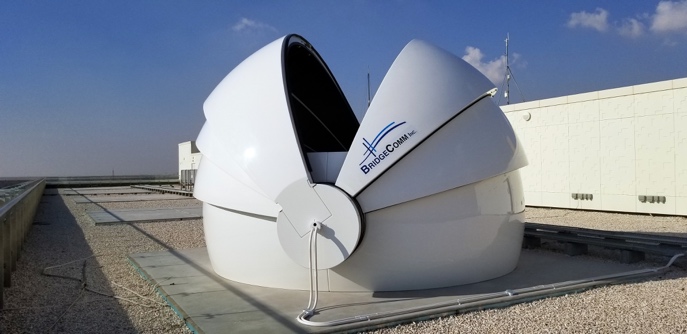 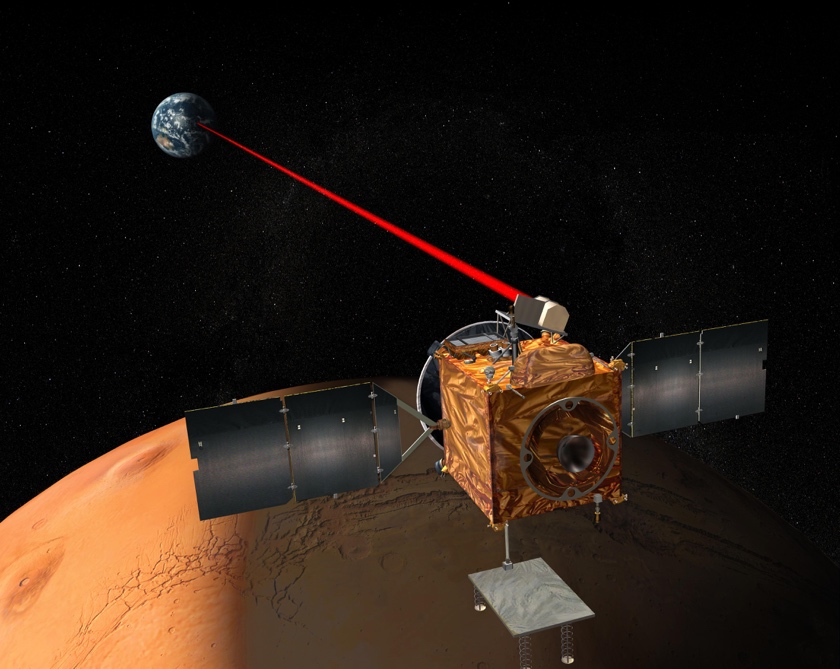 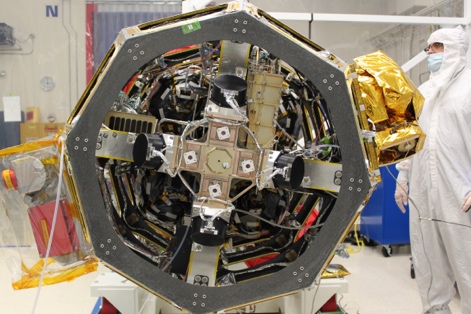 Smart Glasses Focus Attention
Narbis improves concentration with NASA neurofeedback technology
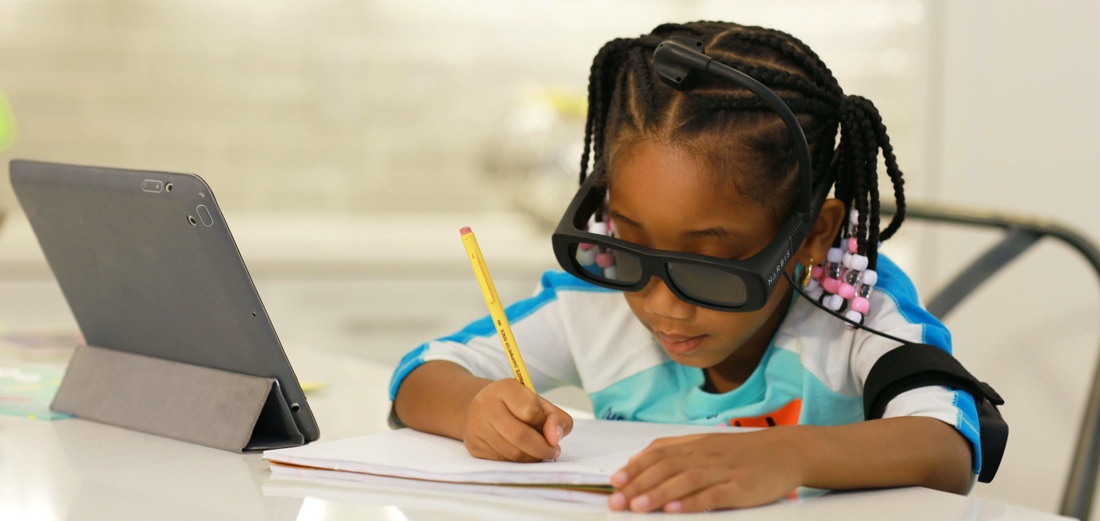 Langley Research Center 
Narbis: Ambler, PA

Abstract:
NASA “engagement index” algorithms gauge attention levels by measuring brainwaves. The results darken glasses to alert users when their concentration strays – and train their brains to stay focused.
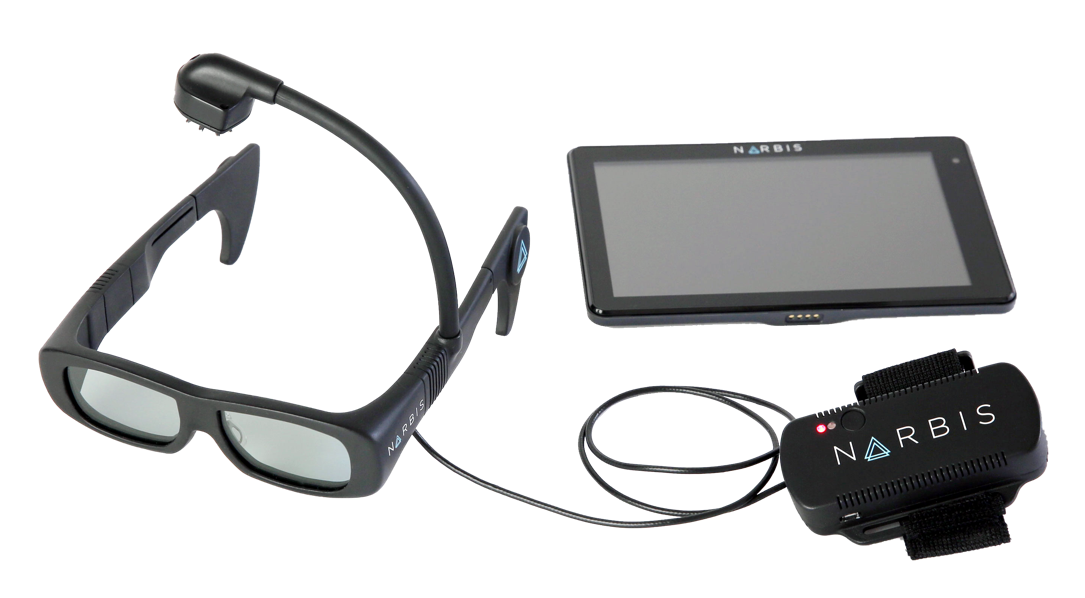 Modeling Airflows to Help Air Filters
NASA expertise improves air filtration technology
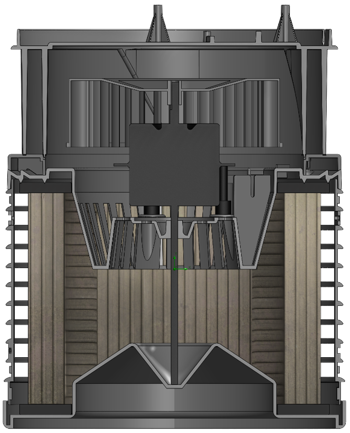 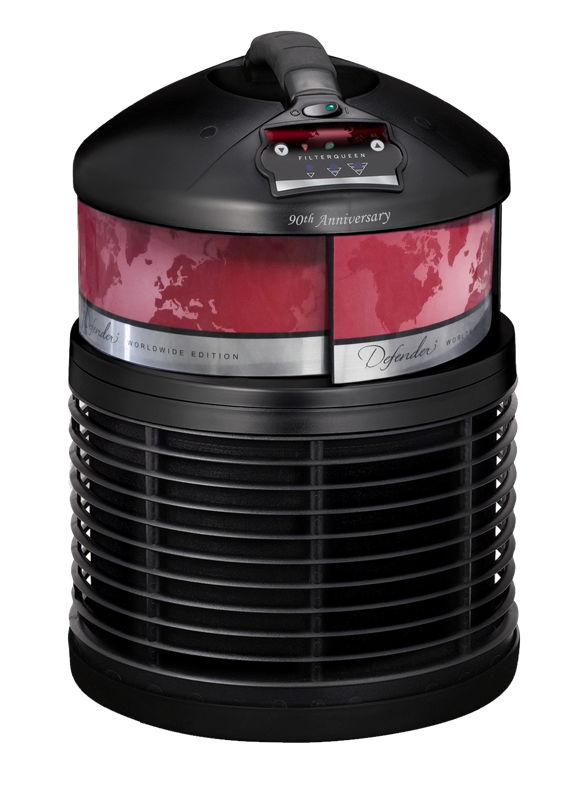 Glenn Research Center 
Health-Mor: Brooklyn, OH

Abstract:
Through Glenn Research Center’s Adopt-A-City Program, a small vacuum cleaner and air purifier company got engineering help from NASA researchers to improve its product’s efficiency and reduce noise levels.
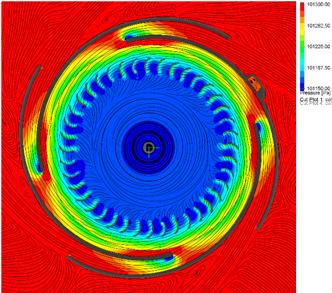 Taking Out the Trash, NASA-Style
Plasma-arc technology for testing heat shields transforms garbage into reusable chemicals
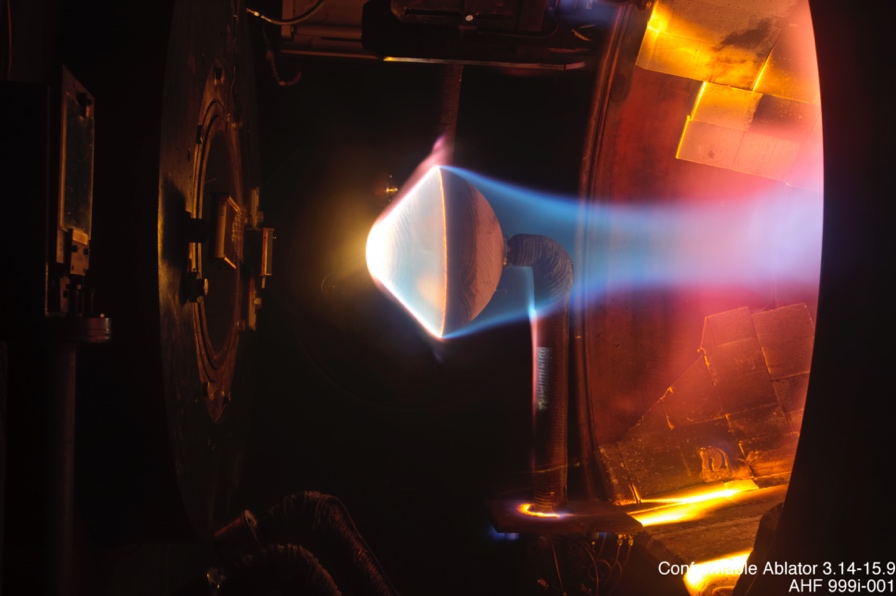 Ames Research Center 
InEnTec: Richland, WA

Abstract:
Before NASA launched anything into space, it had to test heat-shield material. The patented plasma-arc technology the space agency developed now transforms garbage into a variety of reusable materials.
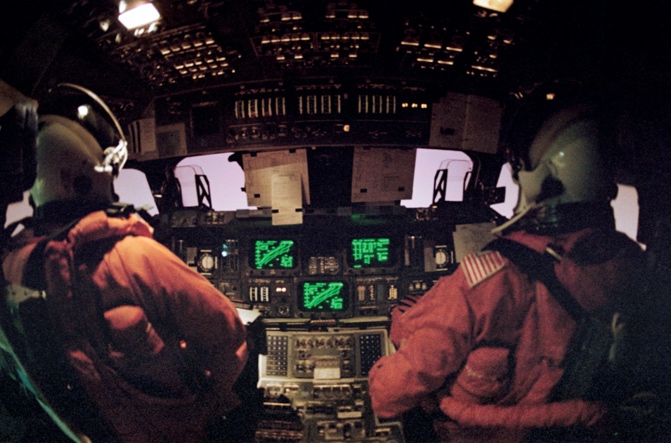 Recalibrating Fine Motor Skills
Space app for testing fine motor skills touches down in the Apple App store
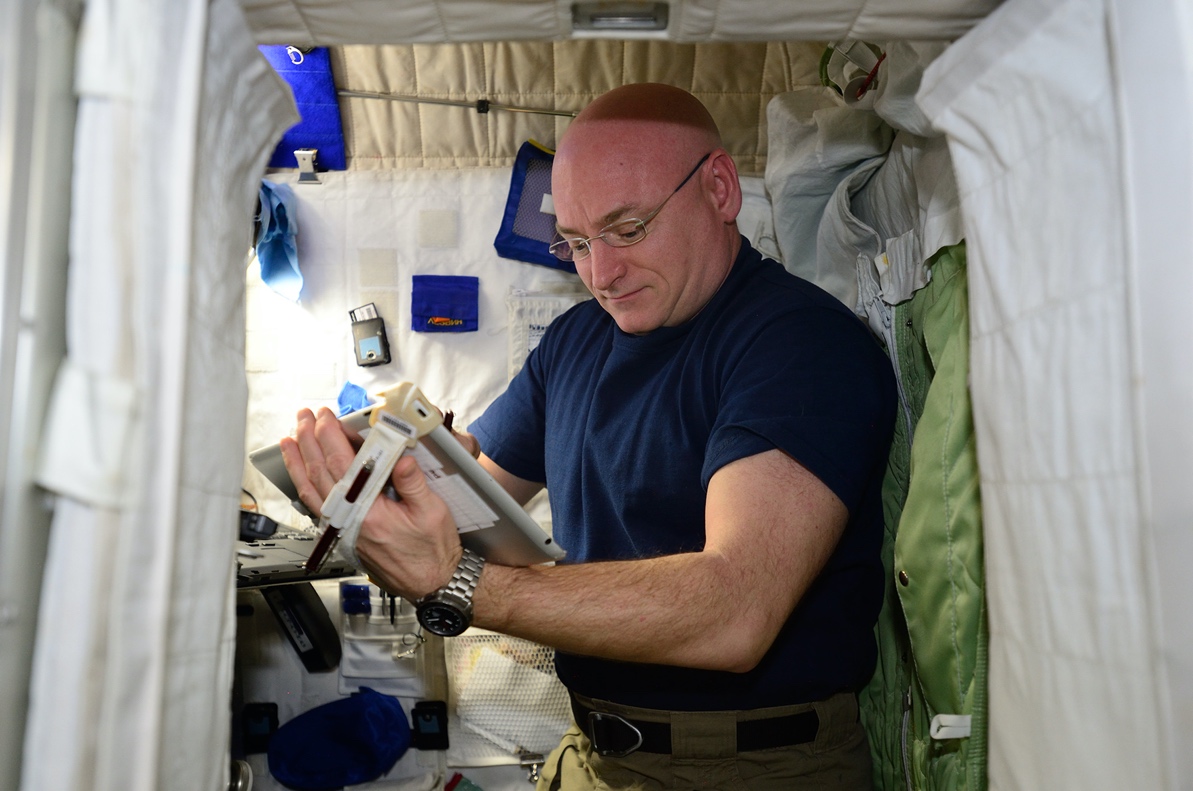 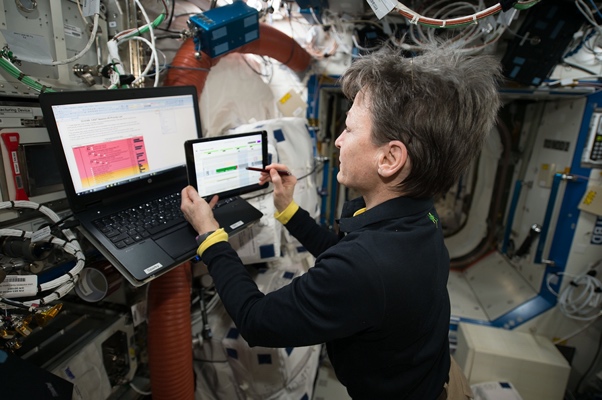 Johnson Space Center 
Leidos Holdings: Reston, VA

Abstract:
How does leaving and returning to gravity impact fine motor skills? An app to test astronaut performance helps NASA learn more, and now it helps anyone measure their abilities via an app released by the agency.